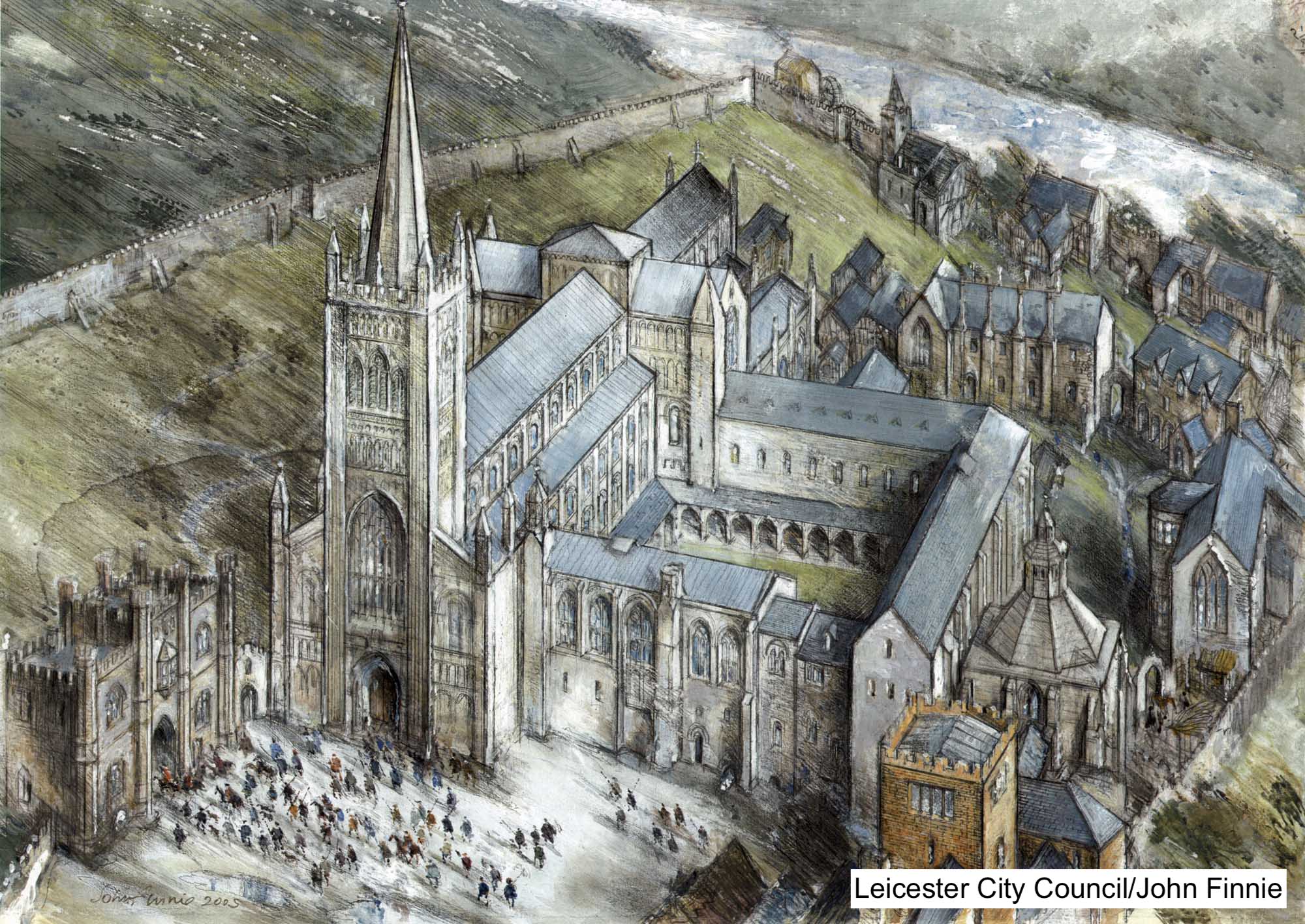 What was the effect of the Reformation and Counter Reformation on the people of Leicester?
[Speaker Notes: Image: Leicester City Council/John Finnie]
How to use this PPT
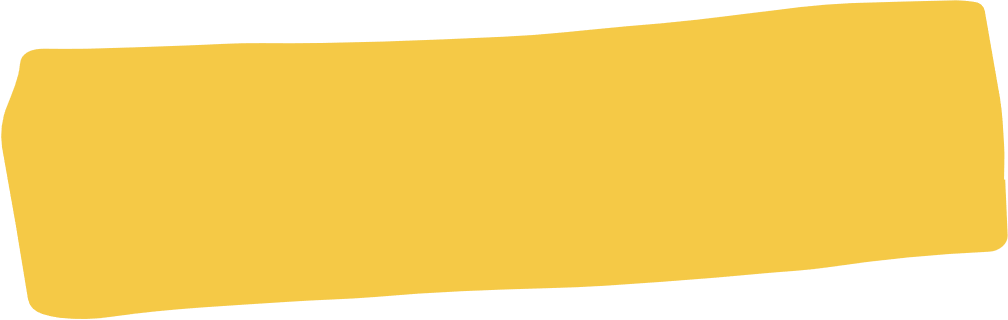 Contents:
Film: Henry VIII and the Protestant Reformation 
The battle for religious supremacy
The start of the Reformation
The Tudor Period
Reformation timeline
Film: The Counter Reformation and Elizabeth's Great Compromise. 
Source Analysis ‘The Book of Martyrs’ John Foxe
Film: Recusants in Leicestershire. 
Create your own storyboard. 
Reformation Top Trumps.
Our Reformation in Leicestershire resources are designed for teachers to use with Key Stage 3 pupils. Please see the ‘notes’ section under each slide for more information and activity suggestions.
[Speaker Notes: The first three films look at the broader battle for religious supremacy across the Tudor dynasty. Leicestershire connections are explored through the stories of Lady Jane Grey and the Digby family at Donington-le-Heath Manor.
The last two explore the scandals that beset the Abbot and clergy of Leicester Abbey, which reinforce the corrupt view of Religious Houses at the time. This is then compared with the active roles mendicant friars played in the medieval town.
After watching each film, students can complete activities, including a timeline sorting activity, closed comprehension, storyboard retelling activity, source analysis task and a Reformation Top Trumps game to play with classmates. teachers are free to use as many or as few of these activities as best fits the abilities of their students and the lesson time available.]
How to use this PPT continued
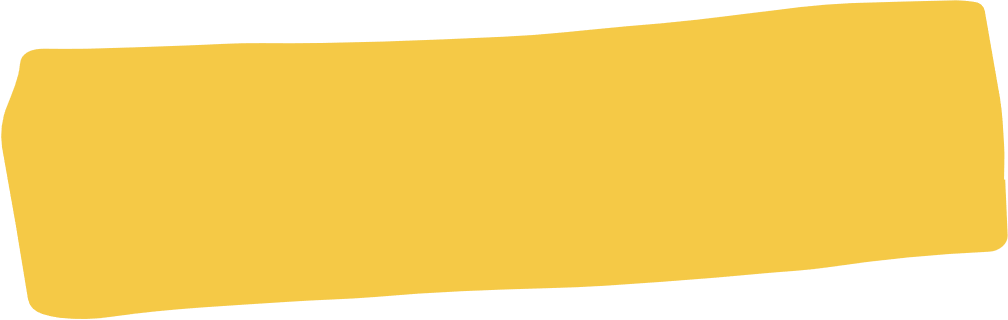 Contents:
Film: Leicester Before The Reformation 
Source Analysis ‘John Speed’s Map of Leicester 1610’. 
Useful Vocabulary Exercise
Source Analysis: ‘Visitation of Bishop Longford to Leicester Abbey’
Film The Mendicant Orders of Leicester.
Church Hierarchy Before The Reformation. 
Church Hierarchy After The Reformation. 
Consequences of the Dissolution of the Priories.
Winners or Losers – Diamond 9 activity. 
Winners and Losers of  Different Social Classes.
Our Reformation in Leicestershire resources are designed for teachers to use with Key Stage 3 pupils. Please see the ‘notes’ section under each slide for more information and activity suggestions.
[Speaker Notes: The first three films look at the broader battle for religious supremacy across the Tudor dynasty. Leicestershire connections are explored through the stories of Lady Jane Grey and the Digby family at Donington-le-Heath Manor.
The last two explore the scandals that beset the Abbot and clergy of Leicester Abbey, which reinforce the corrupt view of Religious Houses at the time. This is then compared with the active roles mendicant friars played in the medieval town.
After watching each film, students can complete activities, including a timeline sorting activity, closed comprehension, storyboard retelling activity, source analysis task and a Reformation Top Trumps game to play with classmates. teachers are free to use as many or as few of these activities as best fits the abilities of their students and the lesson time available.]
Reformation in Leicestershire
To understand the chronology of events during the English Reformation. 
To examine continuity and change during this period.  
To analyse the consequences and significance of the Reformation and Counter Reformation in England and how this related to Leicestershire. 
To use and interpret contemporary primary sources. 
Understand the method of historical inquiry including how evidence is used to make historical claims.
Reformation in Leicestershire.
Key Stage 3 History.
The ‘Reformation in Leicestershire’ is an educational resource that has been designed to support teaching of the National Curriculum’s Key Stage 3 Programme of Study on “the development of Church State and Society in Britain 1509-1745”. Focussing on aspects of ‘The English Reformation and Counter-Reformation (Henry VIII to Mary I)’ and ‘the Elizabethan religious settlement and conflict with Catholics’.
[Speaker Notes: The resources pack consists of five short (approx. 5 minute) films, each with a corresponding set of pupil activity sheets to help students reinforce and reflect on the content of the films. There is also a completed ‘Answer Sheet’ for each of the activities* for teachers to reference.  The films themselves explore aspects of the Reformation and Counter-Reformation with specific reference to events and people connected to Leicester and Leicestershire, enabling the teaching to link to aspects of Local History Studies also.
*except for the Diamond 9 activity, for which there is no strictly ‘correct’ answer provided the students can justify their selections.]
Watch the film ‘Henry VIII and the Protestant  Reformation’
Click on the picture to link to the film.
[Speaker Notes: Link to Vimeo channel film: https://vimeo.com/830494709 (you can also download a copy of the film from this link)
Ask the pupils to make notes of events and dates as they watch the 5 minute film. 
The Reformation: In 1521, Henry VIII was the Catholic ‘Defender of Faith’ in England. However, by his death in 1574, he had left behind a deeply divided country.]
The Battle for Religious Supremacy
Although Henry VIII opened the door for Protestant reforms to the church in England, his motives were born out of his own personal desires; for a divorce from Catherine of Aragon so he could marry Ann Boleyn, and to fill his treasury from the confiscation of monastic riches and property.  
However, Henry’s son, Edward VI, strongly believed in the Protestant cause and did all in his power to secure the new faith in the country.  But after Edward died and Lady Jane Grey failed to secure the throne, Mary I soon tried to bring the country back into the Catholic faith. However, despite their being areas of the country where Catholicism was still strong, 20 years of enforced Protestant worship across England was not easily reversed, no matter how many people Mary had burned to death as heretics. 
When Elizabeth I became Queen, she sought a more balanced approach to religion, keeping the country Protestant, but making concessions to Catholics also.  On the whole, this policy of compromise worked in England until the Pope forced all English Catholics to choose their faith above their queen. Elizabeth was forced to retaliate, executing Catholics who openly defied her religious policies. 
Although the religious tensions calmed down in the later years of Elizabeth’s reign, they were still bubbling beneath the surface when James I became King. Just 2 years after his coronation, Catholics attempted to bring England back to the old religion when they tried to assassinate King James in the Gunpowder Plot.
[Speaker Notes: This pieces is broken down into paragraphs with photos over the next few slides.  Please use the slides that you think are the most appropriate.]
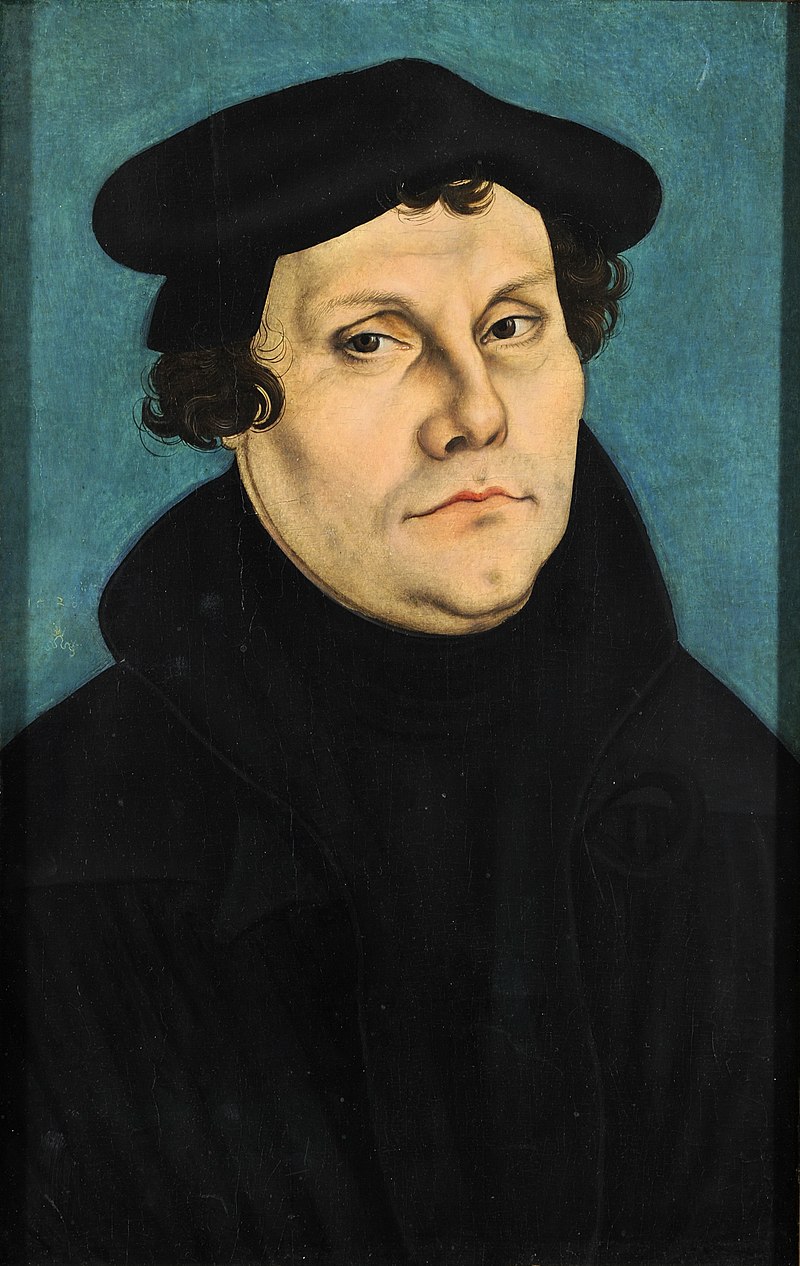 The start of The Reformation
In 1517, a priest and former monk named Martin Luther wrote a series of criticisms of the Catholic Church called the Ninety-five Theses or Disputation of the Power and Efficacy of Indulgences.
 This was the catalysis for  events that would lead to the split of the Western Church into Protestantism and what is now the Roman Catholic Church. 
The spread of Gutenberg’s Printing Press led to the rapid dissemination of these ideas around Europe.
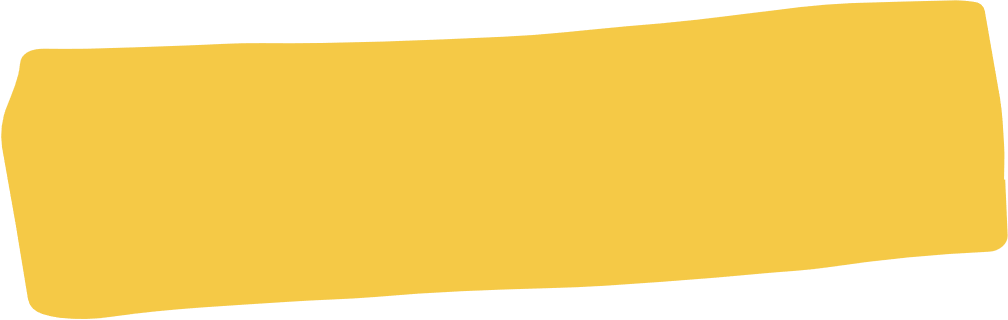 Martin Luther 1483-1546
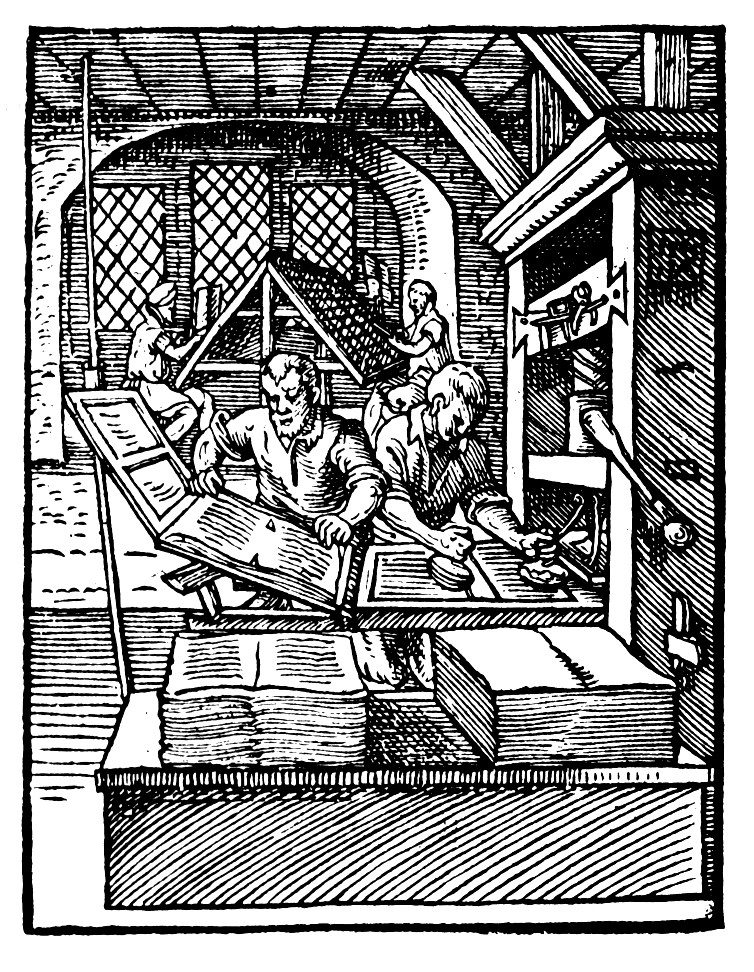 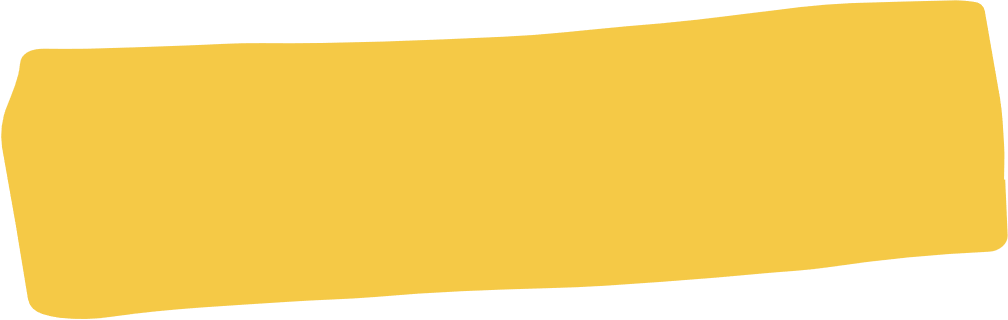 Johannes Gutenberg invented the printing press circa 1450
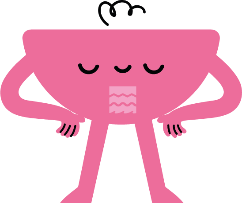 [Speaker Notes: Martin Luther Image: By Lucas Cranach the Elder - GalleriX, Public Domain, https://commons.wikimedia.org/w/index.php?curid=23260036 
Gutenberg’s Press Image: By Jost Amman - Meggs, Philip B. A History of Graphic Design. John Wiley &amp; Sons, Inc. 1998. (p 64), Public Domain, https://commons.wikimedia.org/w/index.php?curid=2777036 
The Battle for Religious Supremacy
Although Henry VIII opened the door for Protestant reforms to the church in England, his motives were born out of his own personal desires; for a divorce from Catherine of Aragon so he could marry Ann Boleyn, and to fill his treasury from the confiscation of monastic riches and property.  
However, Henry’s son, Edward VI, strongly believed in the Protestant cause and did all in his power to secure the new faith in the country.  But after Edward died and Lady Jane Grey failed to secure the throne, Mary I soon tried to bring the country back into the Catholic faith. However, despite their being areas of the country where Catholicism was still strong, 20 years of enforced Protestant worship across England was not easily reversed, no matter how many people Mary had burned to death as heretics. 
When Elizabeth I became Queen, she sought a more balanced approach to religion, keeping the country Protestant, but making concessions to Catholics also.  On the whole, this policy of compromise worked in England until the Pope forced all English Catholics to choose their faith above their queen. Elizabeth was forced to retaliate, executing Catholics who openly defied her religious policies. 
Although the religious tensions calmed down in the later years of Elizabeth’s reign, they were still bubbling beneath the surface when James I became King. Just 2 years after his coronation, Catholics attempted to bring England back to the old religion when they tried to assassinate King James in the Gunpowder Plot.]
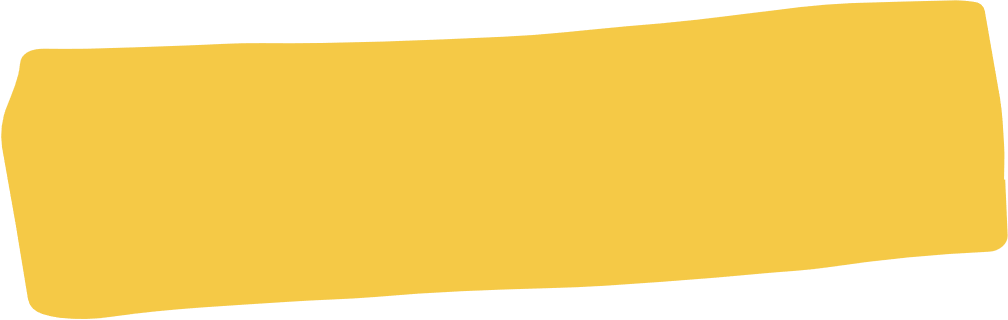 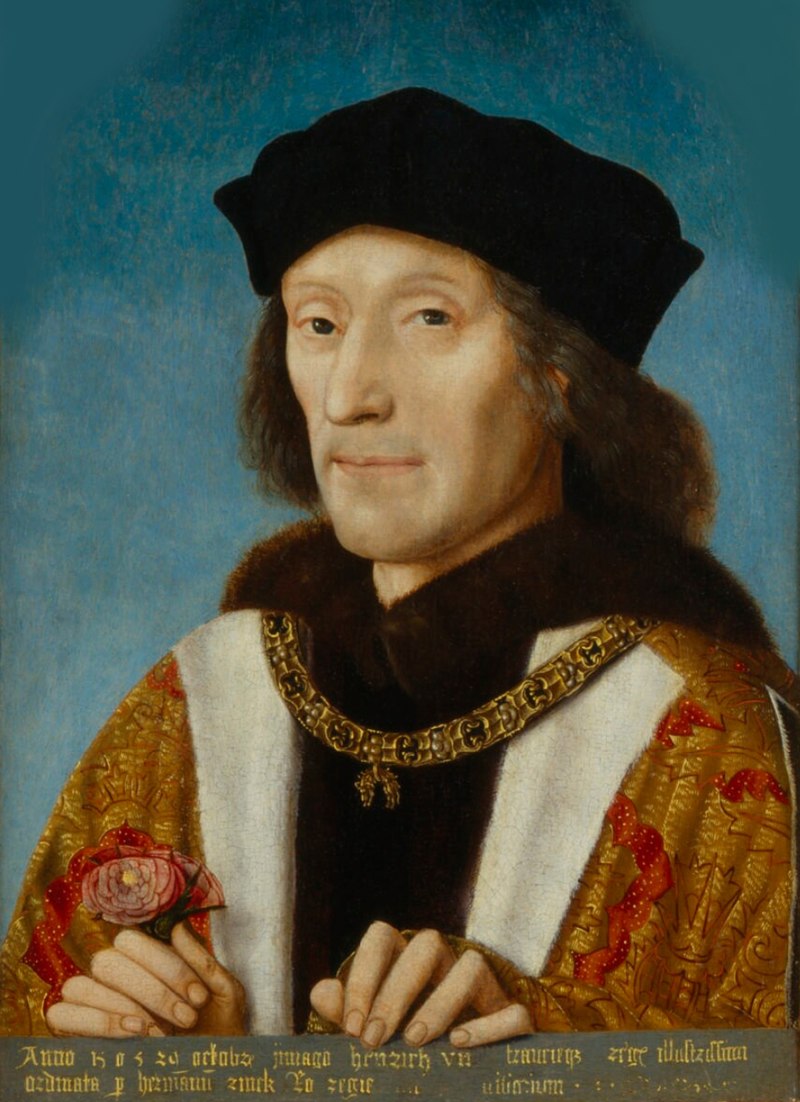 The Tudor Period.
Henry VII was King of England from 1485 until his death in 1509
When Henry Tudor beat King Richard III at The Battle of Bosworth in 1585, he ushered in the Tudor period. 
He united the Houses of Lancaster and York with his marriage to Elizabeth. England was a Roman Catholic country at the time with hundreds of Religious Houses - Convents, Monasteries, Abbeys, Friaries and Priories.
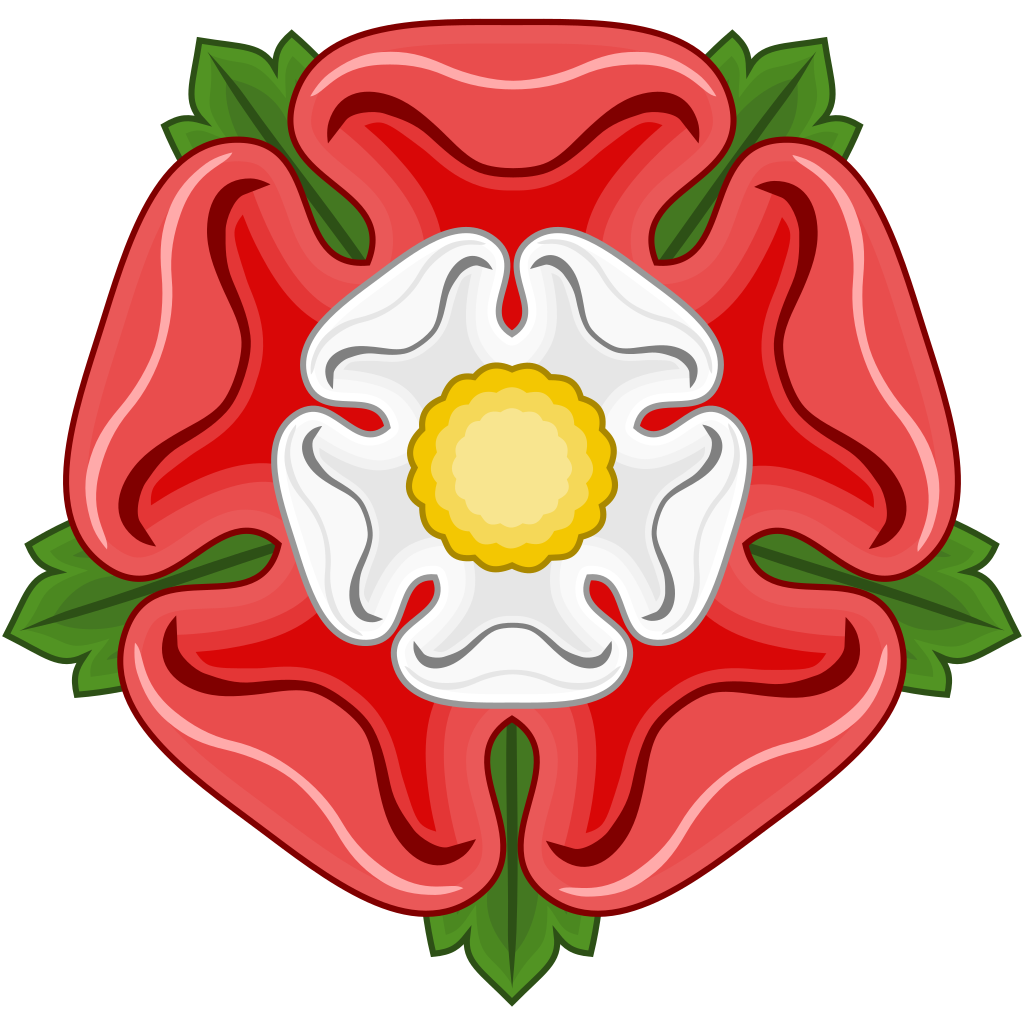 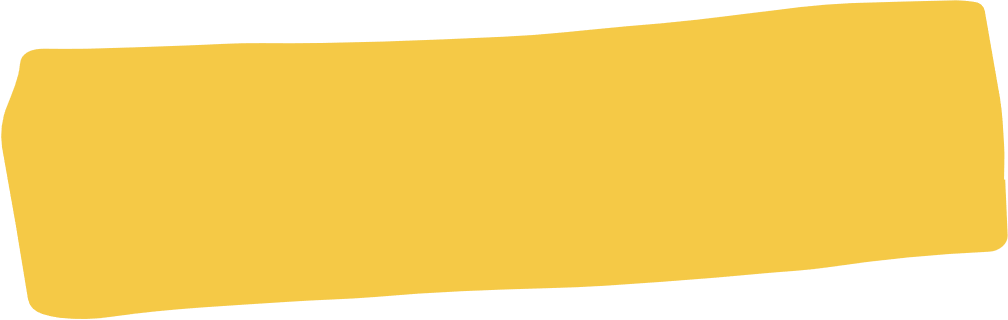 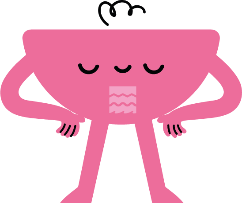 The Tudor period occurred between 1485 and 1603.
[Speaker Notes: Image: Tudor Rose By Sodacan - Own work, CC BY-SA 3.0, https://commons.wikimedia.org/w/index.php?curid=12740207 
Image: King Henry VII by Unknown Netherlandish artist oil on panel, 1505 NPG 416 - https://www.npg.org.uk/collections/search/portrait/mw03078/King-Henry-VII]
Henry VIII and The Battle for Religious Supremacy
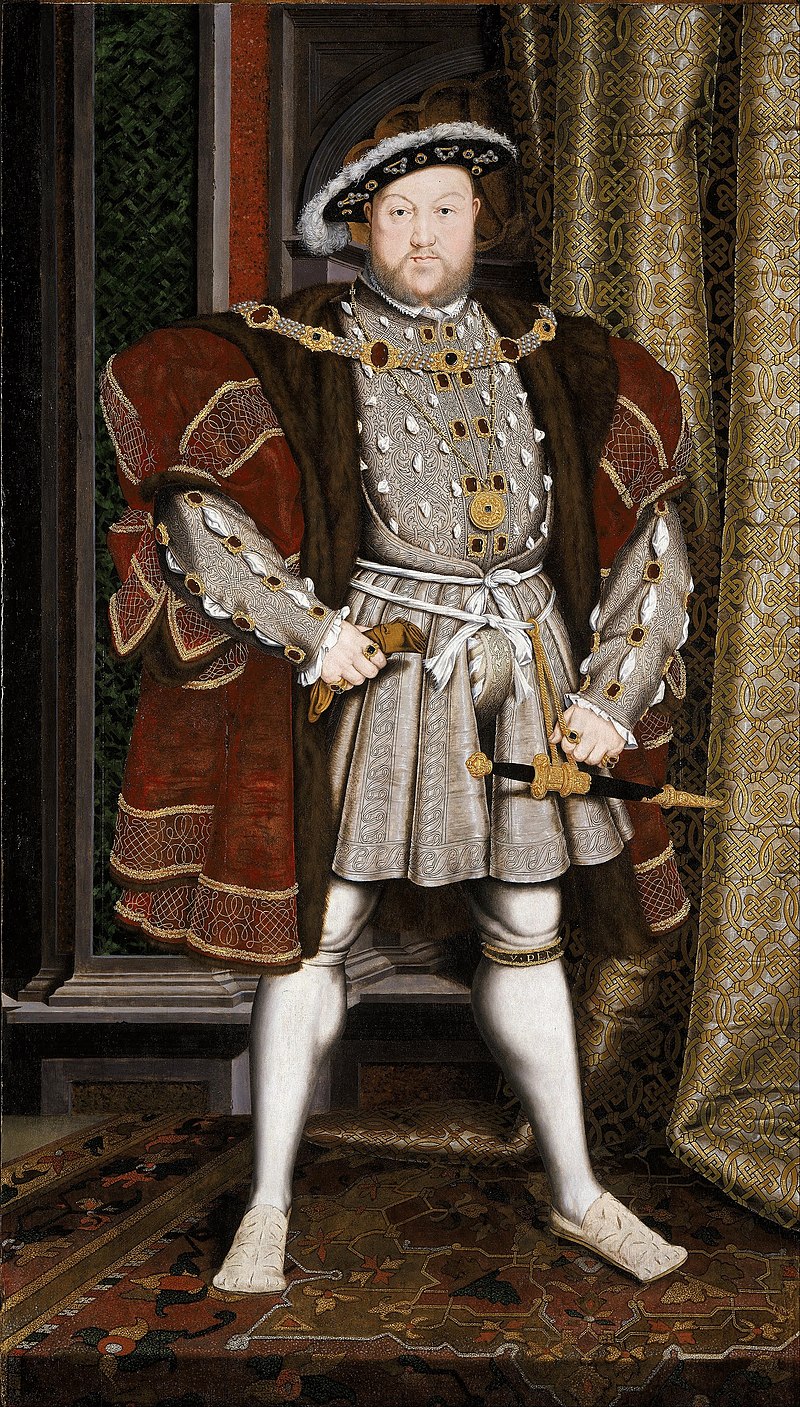 Although Henry VIII opened the door for Protestant reforms to the church in England, his motives were born out of his own personal desires; for a divorce from Catherine of Aragon so he could marry Ann Boleyn, and to fill his treasury from the confiscation of monastic riches and property.
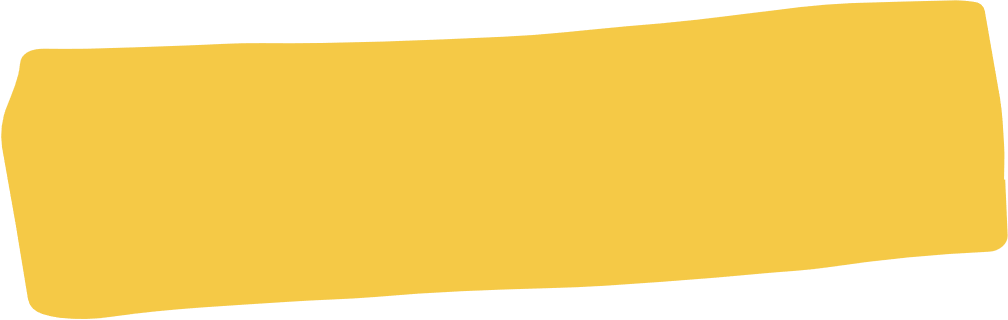 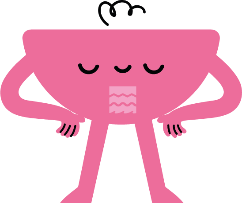 Henry VIII was King of England from 1509 until his death in 1547
[Speaker Notes: Image: After Hans Holbein the Younger - eAHC0d0WiemXSA — Google Arts & Culture, Public Domain, https://commons.wikimedia.org/w/index.php?curid=21878559]
Edward VII died without leaving an heir.
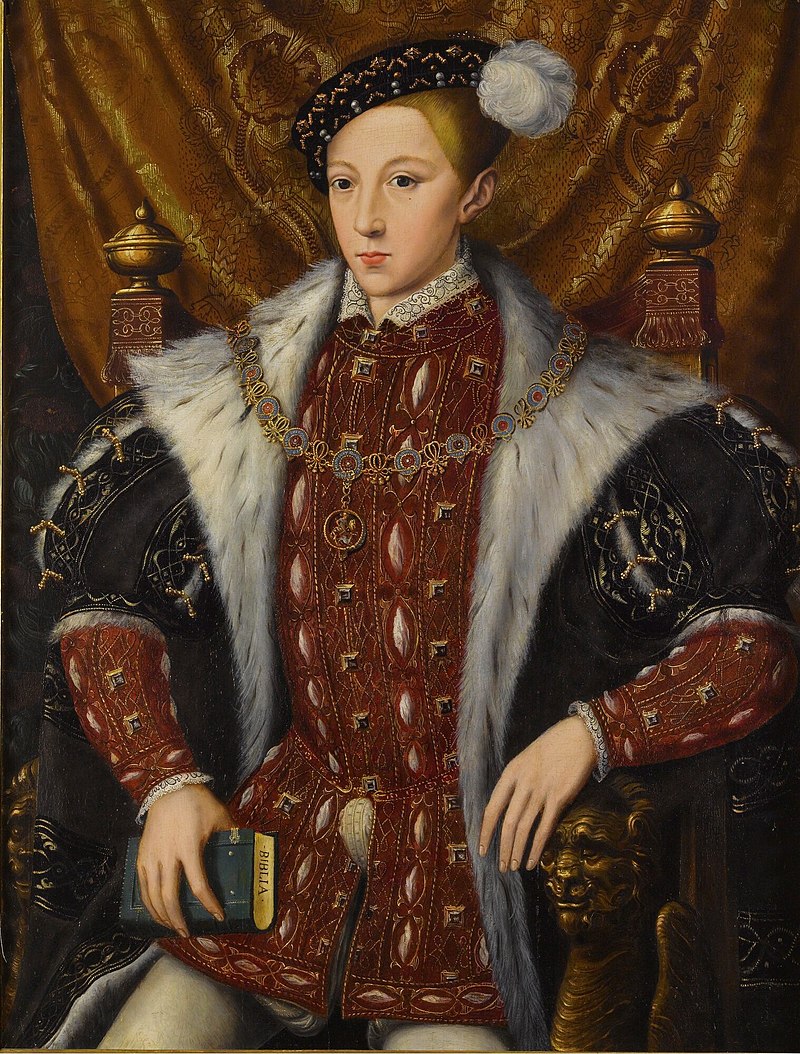 However, Henry’s son, Edward VI, strongly believed in the Protestant cause and did all in his power to secure the new faith in the country.
He named his first cousin once removed Lady Jane Grey to be his Protestant successor ahead either of his two half sisters.
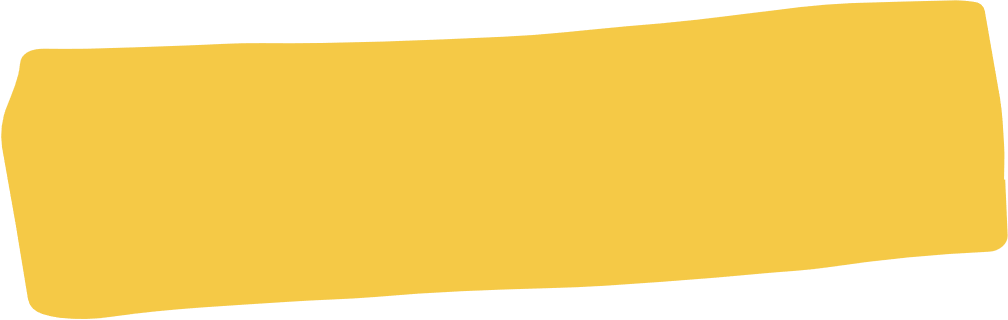 Edward VI was King of England from 1547 until his death in 1553. He was only nine when he became king.
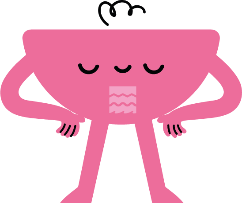 [Speaker Notes: Image: After Hans Holbein the Younger - eAHC0d0WiemXSA — Google Arts & Culture, Public Domain, https://commons.wikimedia.org/w/index.php?curid=21878559]
Lady Jane Grey –The Nine Days’ Queen.
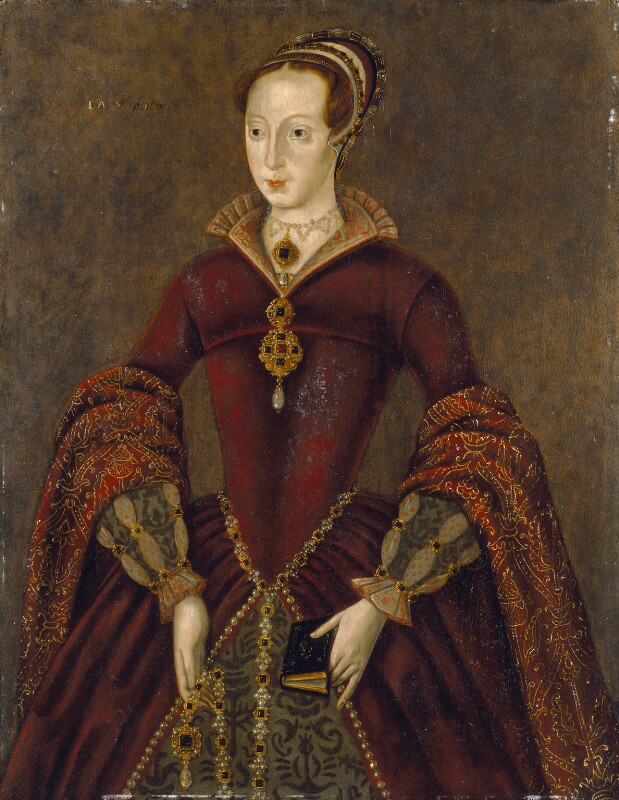 After Edwards death, Jane was proclaimed queen and awaited her coronation in the Tower of London. However support for Mary grew quickly and many of Jane’s supporters abandoned her.  
On the 19th July, the Privy Council suddenly changed sides and she was executed less than a month later.
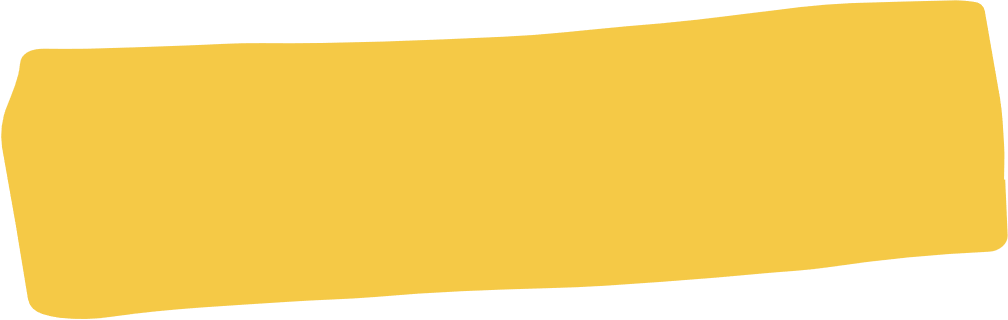 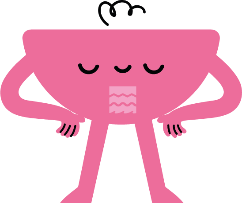 Queen Jane, 10 July - 19 July 1553
[Speaker Notes: Image: Lady Jane Grey by Unknown artist oil on oak panel, circa 1590-1600 NPG 6804 © National Portrait Gallery, London - https://www.npg.org.uk/collections/search/portrait/mw113910/Lady-Jane-Grey]
Mary I – Mary Tudor or ‘Bloody Mary’
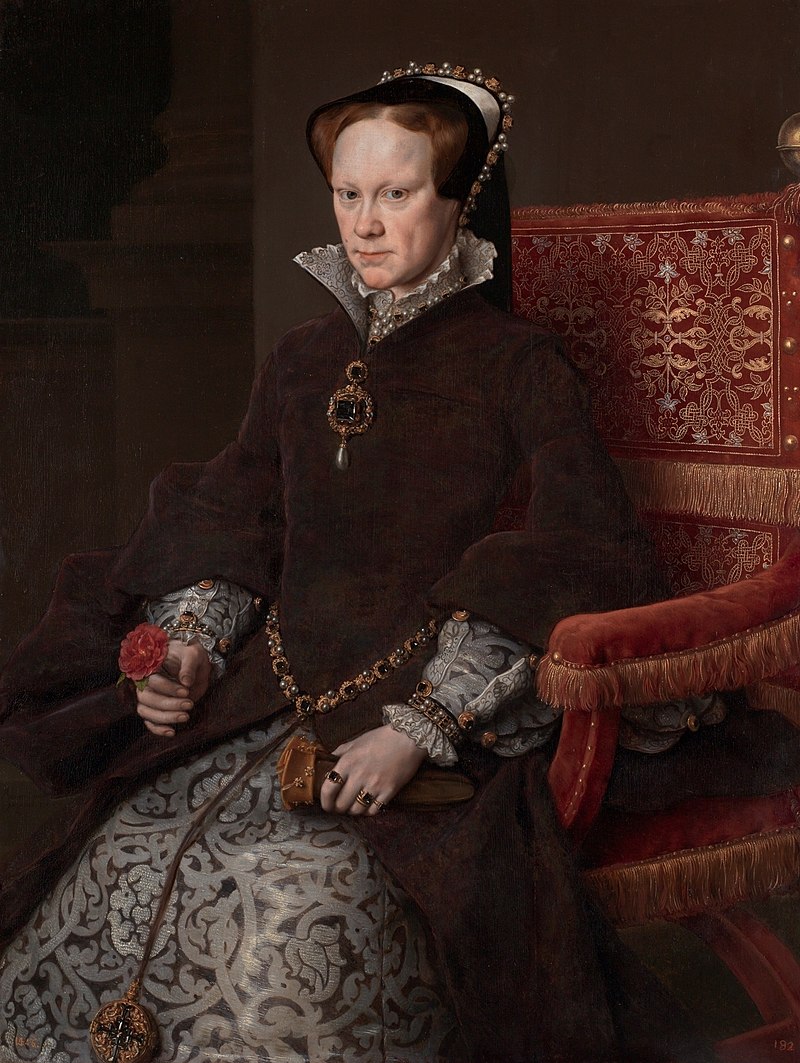 After her Coronation, Mary I soon tried to bring the country back into the Catholic faith. However, despite their being areas of the country where Catholicism was still strong, 20 years of enforced Protestant worship across England was not easily reversed, no matter how many people Mary had burned to death as heretics.
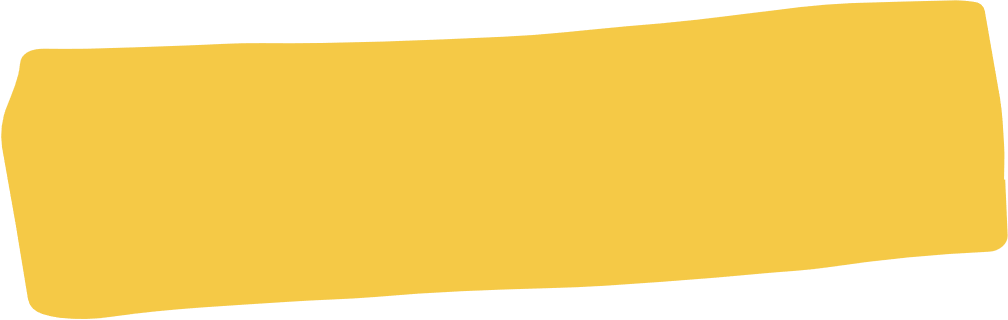 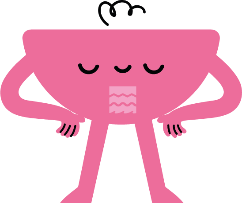 Mary I was Queen of England and Ireland from 1516 to 1558
[Speaker Notes: Image: By Antonis Mor - The Yorck Project (2002) 10.000 Meisterwerke der Malerei (DVD-ROM), distributed by DIRECTMEDIA Publishing GmbH. ISBN: 3936122202., Public Domain, https://commons.wikimedia.org/w/index.php?curid=155896]
Elizabeth I – The Virgin Queen.
When Elizabeth I became Queen, she sought a more balanced approach to religion, keeping the country Protestant, but making concessions to Catholics also.  On the whole, this policy of compromise worked in England until the Pope forced all English Catholics to choose their faith above their queen. Elizabeth was forced to retaliate, executing Catholics who openly defied her religious policies.
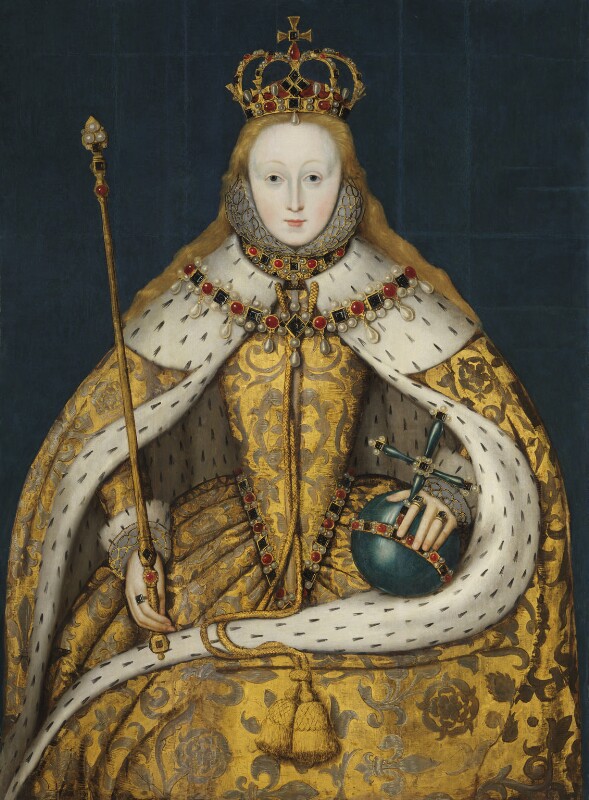 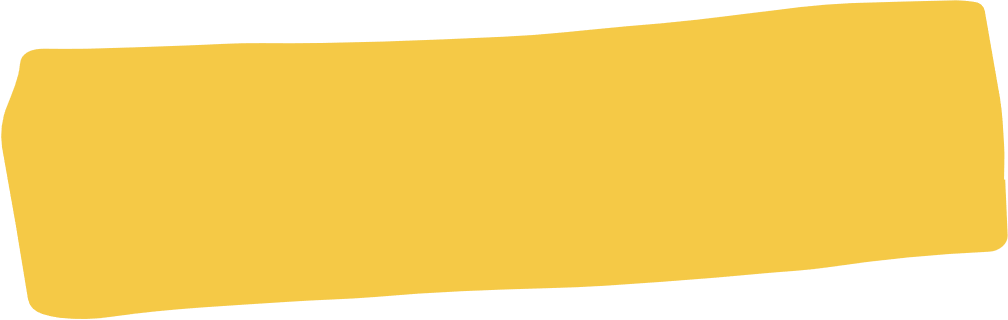 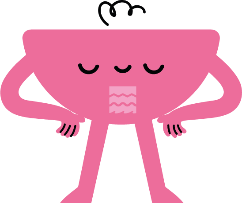 Elizabeth I was Queen of England and Ireland from 1558 until her death in 1603
[Speaker Notes: Image: Queen Elizabeth I by Unknown English artist oil on panel, circa 1600 NPG 5175 © National Portrait Gallery, London - https://www.npg.org.uk/collections/search/portrait/mw02070/Queen-Elizabeth-I]
James I – James Stuart.
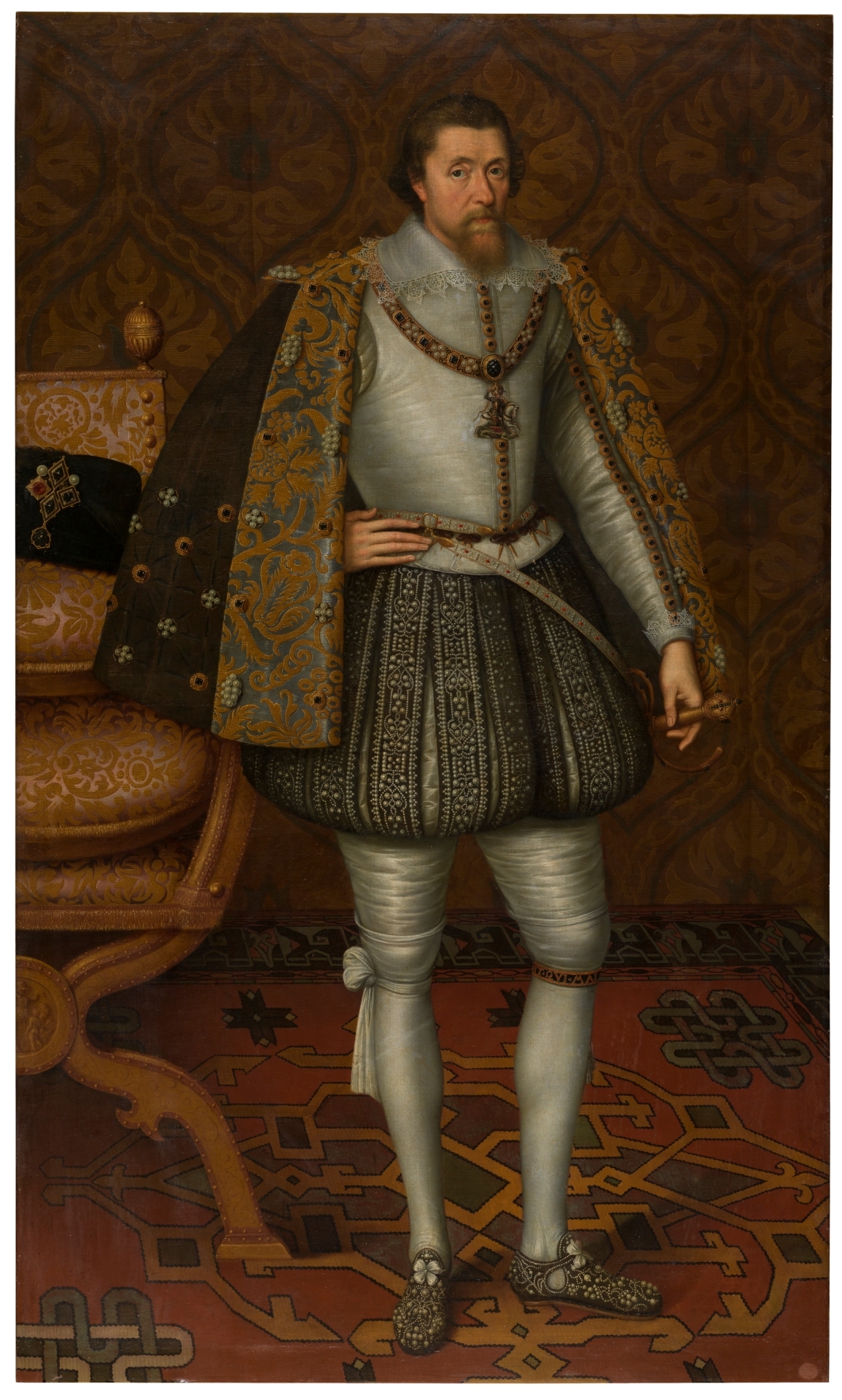 Although the religious tensions calmed down in the later years of Elizabeth’s reign, they were still bubbling beneath the surface when James I became King. Just 2 years after his coronation, Catholics attempted to bring England back to the old religion when they tried to assassinate King James in the Gunpowder Plot.
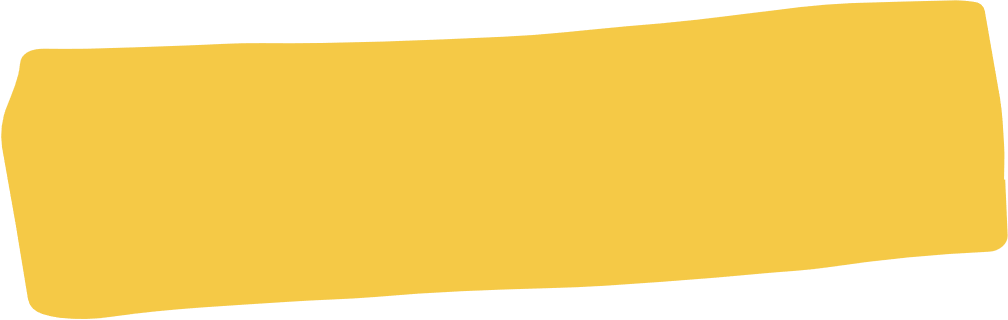 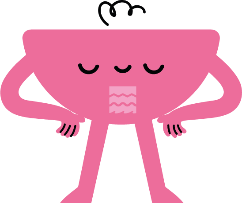 James I was King of England from 1603 until his death in 1625.
[Speaker Notes: Image: James I of England Around 1605. Oil on canvas, 196 x 120 cm Not on display© Photographic Archive of the Prado National Museum. - https://www.museodelprado.es/coleccion/obra-de-arte/wd/38259bc8-f186-4f81-af8b-c60959e93404]
Reformation Timeline
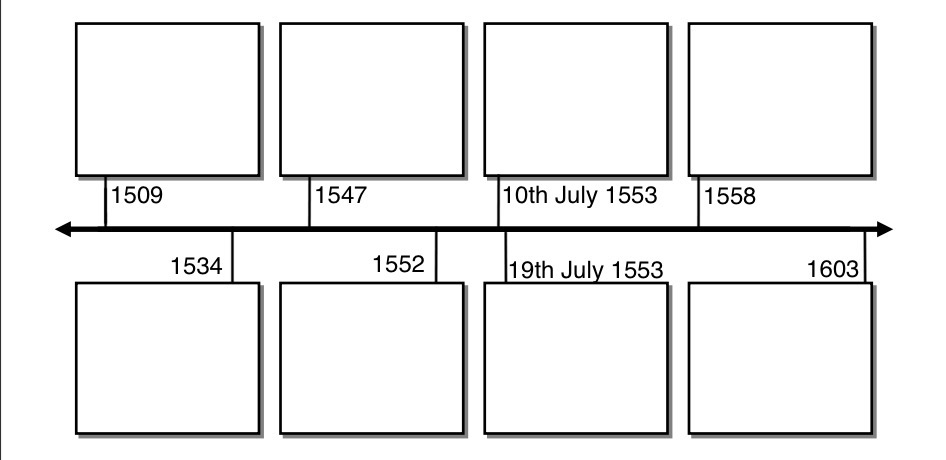 Thinking of the film you’ve just watched and using the information above, put the events on the next page in their correct place on the timeline.
[Speaker Notes: PRINT THIS SHEET]
Reformation Timeline (to cut out)
Thinking of the film you’ve just watched and using the information above, put the events in their correct place on the timeline.
[Speaker Notes: PRINT THIS SHEET or ask the pupils to write the captions in the correct place on the timeline on previous page.]
Reformation Timeline - Answers
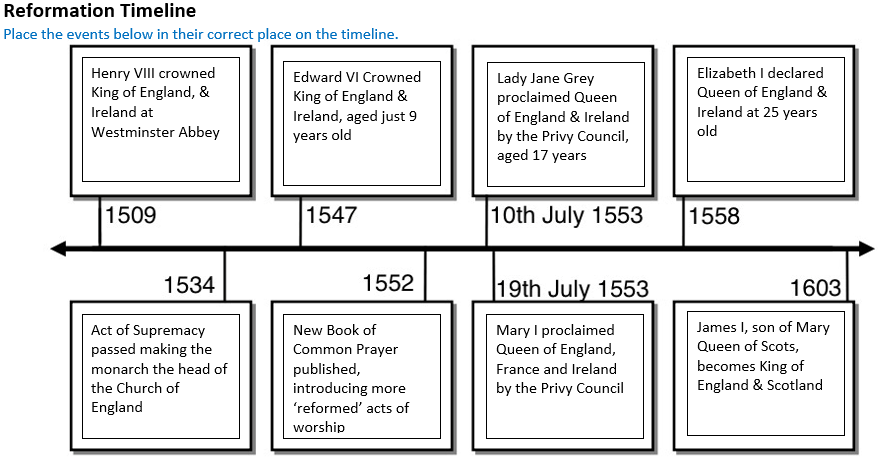 [Speaker Notes: ANSWER SHEET.]
Watch the film ‘The Counter Reformation and Elizabeth’s Great Compromise’
Click on the picture to link to the film.
[Speaker Notes: Link to Vimeo channel film: https://vimeo.com/823414552 (you can also download a copy of the film from this link)
Ask the pupils to make notes of events and dates as they watch the 5 minute film. 
The Counter-Reformation and Elizabeth's “great compromise”: Bloody Mary's Counter-Reformation and Elizabeth’s attempt at a great compromise led to a spiritual war which was to echo well into the next century.]
Source Analysis
Context:

John Foxe was a Protestant preacher, who was forced to flee to the continent when Mary I became Queen. There he appealed to the English nobility to restrain the queen from persecuting Protestants.
 
Thomas Cranmer was a leader of the English Reformation and Archbishop of Canterbury during the reigns of Henry VIII and Edward VI. He was imprisoned with Ridley and Latimer but not executed until 1556.
 
Nicholas Ridley was the Bishop of London who was executed for his Protestant teachings and support for Lady Jane Grey.
 
Hugh Latimer, born in Thurcaston, Leicestershire, was a former Bishop of Worcester who was executed for his Protestant faith and teachings.
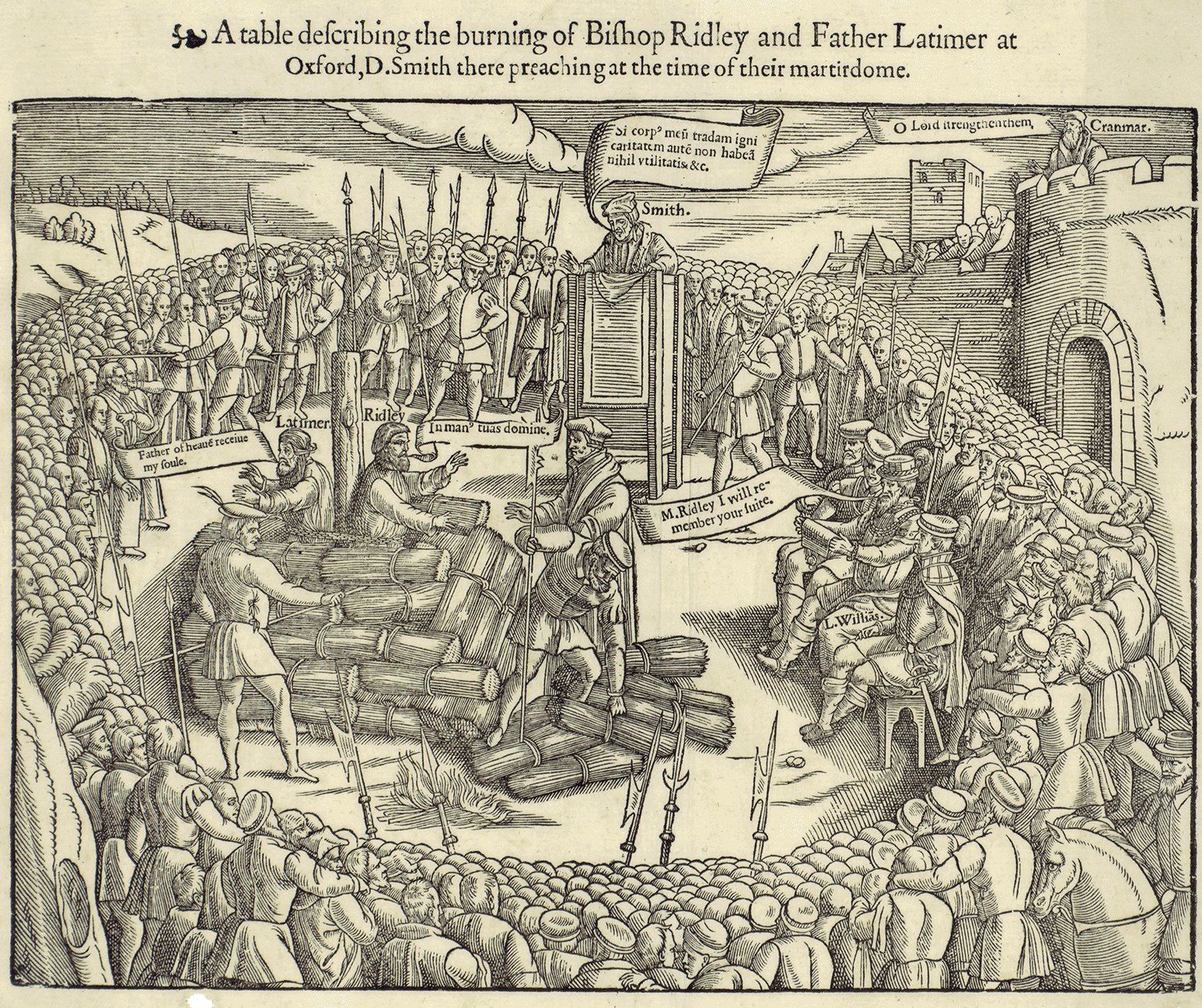 The 1555 execution of Bishop Nicholas Ridley and Father Hugh Latimer, as depicted in the "Book of Martyrs" by John Foxe, published in 1563.
[Speaker Notes: Image: By https://www.johnfoxe.org/woodcuts/f1805ins5.gif, Public Domain, https://commons.wikimedia.org/w/index.php?curid=440433
Identify the individuals depicted in the source.  Explore the background and what is happening in the image.]
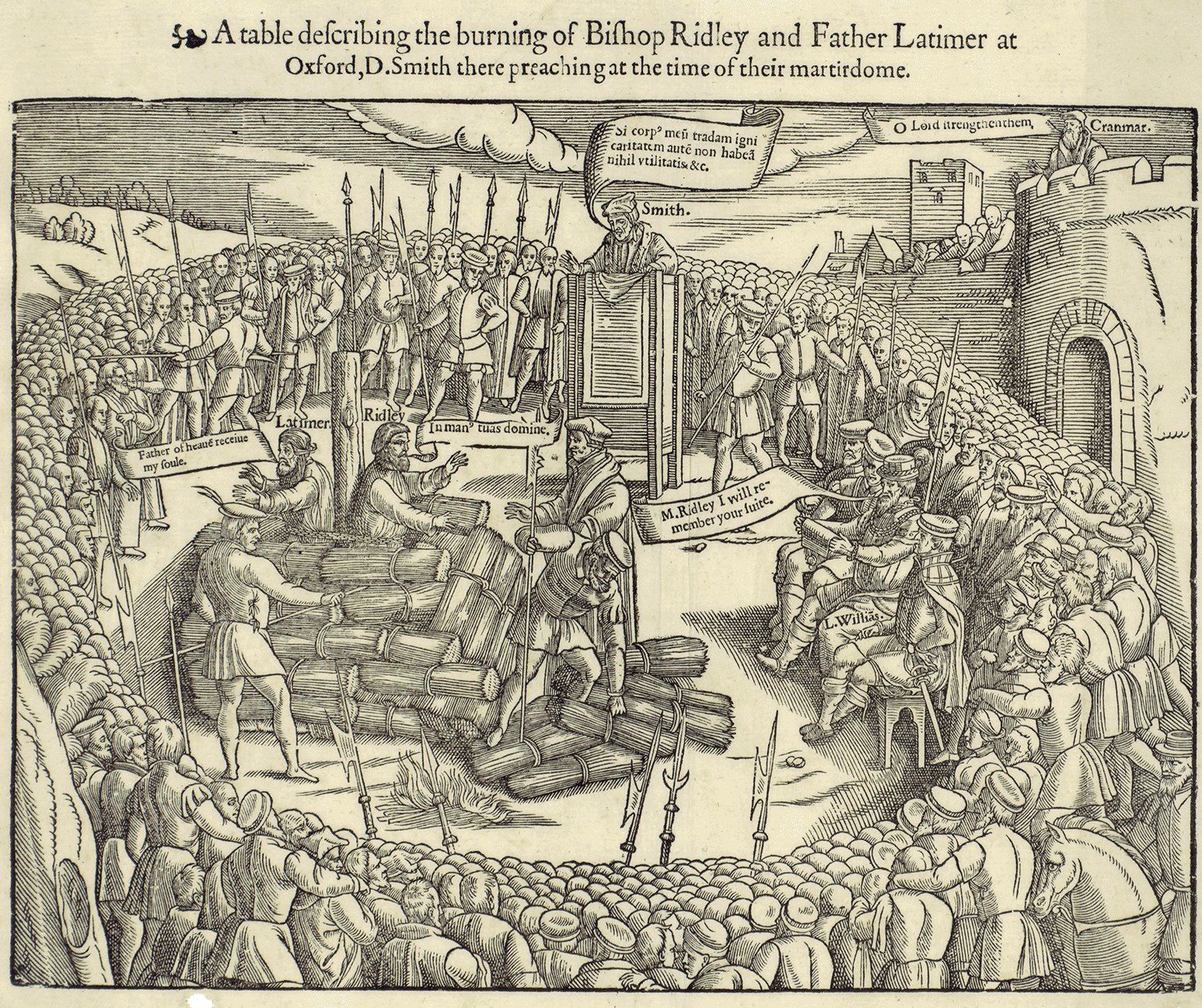 The 1555 execution of Bishop Nicholas Ridley and Father Hugh Latimer, as depicted in the "Book of Martyrs" by John Foxe, published in 1563.
[Speaker Notes: Image: By https://www.johnfoxe.org/woodcuts/f1805ins5.gif, Public Domain, https://commons.wikimedia.org/w/index.php?curid=440433]
Source Analysis 1
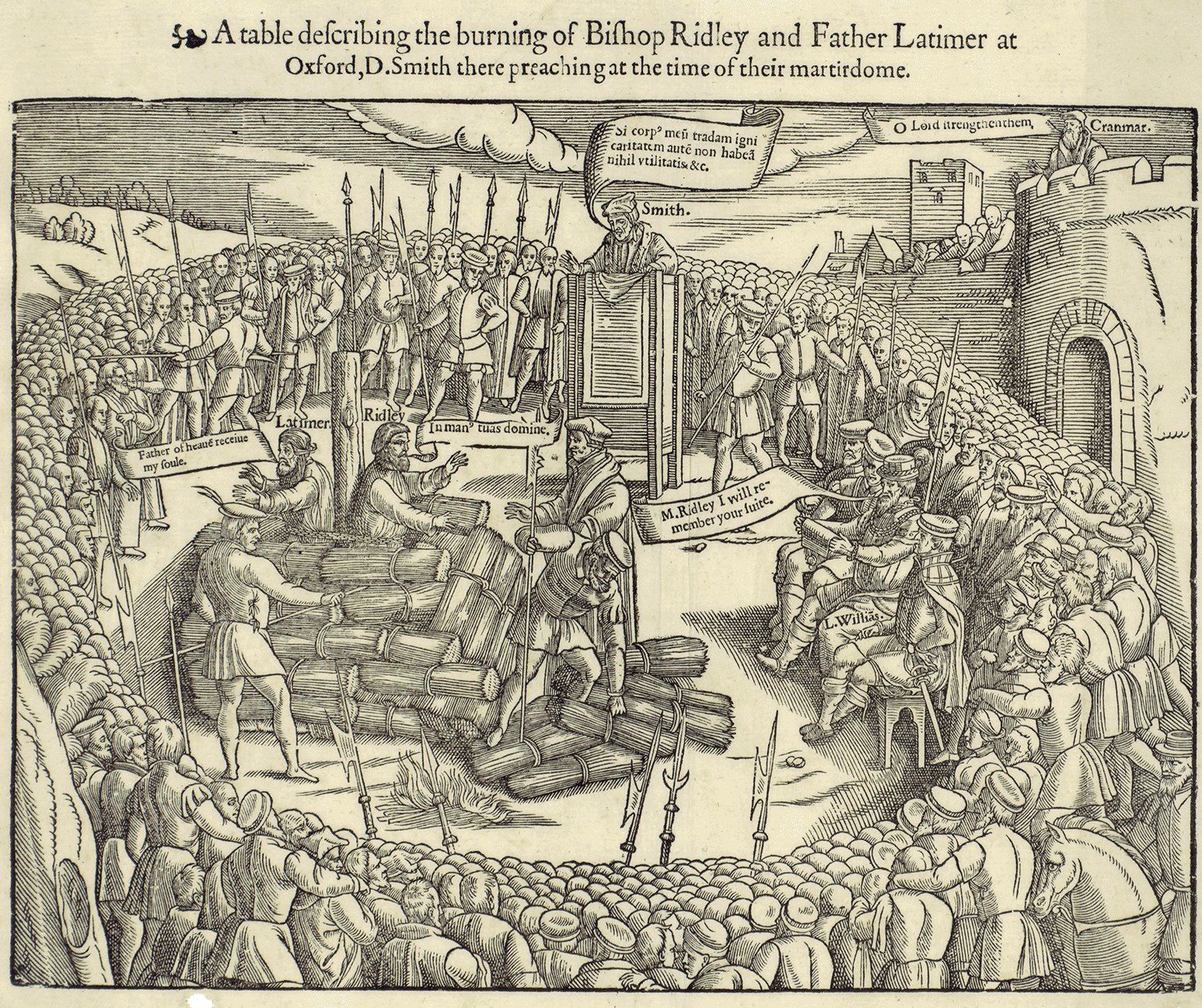 Captions in the picture (from top):

Cranmer: O Lord strengthen them.
 
Smith (in Latin): If you were my body, I would give it to the fire for charity, but it would have nothing of use.
 
Ridley (in Latin): In your hands, sir.
 
Latimer: Father of Heaven receive my soul.
 
L[ord] Williams: M[aster] Ridley I will remember your suite (i.e. that he would look after various poor men, and Ridley's sister, as requested).
The 1555 execution of Bishop Nicholas Ridley and Father Hugh Latimer, as depicted in the "Book of Martyrs" by John Foxe, published in 1563.
[Speaker Notes: Image: Image: By https://www.johnfoxe.org/woodcuts/f1805ins5.gif, Public Domain, https://commons.wikimedia.org/w/index.php?curid=440433
Look at the captions and discuss why they are saying these things. What else might they say? For what reasons did John’s Foxe including the speech.]
Source Analysis 2
[Speaker Notes: Print this page for guidance for the next activity.]
Source Analysis 3
Questions: 

Who created this source?  ___________________________________________________________

What is their job, role or position? _____________________________________________________

Who is it for / audience?  ____________________________________________________________

When was it created? Year:______________

Where is the person who created the source from? ________________________________________

What type of source is it? Letter / Speech / Diary / Other:____________________________________

What is the content of the source. Summarise this in your own words rather than just copy out lines. 

The MAIN point of the source is:_______________________________________________________

Furthermore it reveals: ______________________________________________________________

Additionally it illustrates:______________________________________________________________

Finally it shows us: __________________________________________________________________
[Speaker Notes: TO PRINT IF REQUIRED.]
Source Analysis 4
Answers: 

Who created this source? John Foxe

What is their job, role or position? Protestant preacher. 

Who is it for / audience? Other Protestants or potential Protestants. 

When was it created? Year: 1563

Where is the person who created the source from? The Protestant Church. 

What type of source is it? Letter / Speech / Diary / Other: Illustration. 

What is the content of the source. Summarise this in your own words rather than just copy out lines. 

The MAIN point of the source is: To show how horrible being burnt alive is. 

Furthermore it reveals: That lots of people went to see the two men die.  

Additionally it illustrates: That the Protestants seem kind even though they are about to be killed.  

Finally it shows us: Soldiers had to hold people back.
[Speaker Notes: Answers]
Source Analysis 5
1: The source content (what) may / may not make the source useful because
____________________________________________________________________________________________________________________________________________________________________________________________________________________________
Example_______________________________________________________________________________________________________________________________________________

2 : The source provenance (origins) may / may not make the source useful because : _____________________________________________________________________________________________________________ _____________________________________________________________________________________________________________
Example from the source :________________________________________________________________________________________
 _____________________________________________________________________________________________

3: The source motive (why) may / may not make the source reliable because: ________________________________________________________________________________________________________________________________________________________________________________________________________________________________________________________________________________________________________________________________________________________________________________________________________________________________________________________________________________________________________________________________________________
4: Any other ideas why the source may or may not be useful. Is the source supported / corroborated? ______________________________________________________________________________________________________________ __________________________________________________________________________________________________________________________________________________________________________________________________________________________________________________________________________________________________________________________________________
[Speaker Notes: Use the 5W indicators to help decide if the source is reliable or unreliable/biased.  Consider 1: Content, 2: Provenance, 3: Motive, 4: Corroboration]
Source Analysis 6
1: The source content (what) may / may not make the source useful because:
it shows the Protestants as brave and kind only, which may be biased.

Example: Ridley (in Latin): “In your hands, sir.”  To the man who is about to set him on fire.

2 : The source provenance (origins) may / may not make the source useful because : it is drawn within a few years of the event and could be based on eye-witness accounts.


Example from the source ‘The 1555 execution of Bishop Nicholas Ridley and Father Hugh Latimer, as depicted in the "Book of Martyrs" by John Foxe, published in 1563.’ 

3: The source motive (why) may / may not make the source reliable because: Foxe is a Protestant wanting to show how awful the Catholic Mary treats her Protestant subjects 

4: Any other ideas why the source may or may not be useful. Is the source supported / corroborated? ______________________________________________________________________________________________________________ ____________________________________________________________________________________________________________________________________________________________________________________________________________________________________________________________________________________________________________________________________________________________________________________________________________________________________________________________________________________
[Speaker Notes: THESE ARE POSSIBLE ANSWERS ONLY.]
Watch the film ‘Recusants in Leicestershire’
Click on the picture to link to the film.
[Speaker Notes: Link to Vimeo channel film: https://vimeo.com/823412552 (you can also download a copy of the film from this link)
Ask the pupils to make notes of events and dates as they watch the 5 minute film. 
Recusants in Leicester: The story of the Digby family of Donington-le-Heath in North West Leicestershire and Sir Everard Digby's involvement in the Gunpowder Plot. 
You may want to arrange a visit to the 1620’s House at Donnington-le-Heath, the home of the Digbys. https://1620shouse.org.uk/ 
The house has been home to many families over its 700 year history, but the Digby family, which included the Gunpowder Plotter Sir Everard Digby, lived in the house for over two hundred years.]
Over to you…
Was the Reformation in England helped or hindered  by the policies and practices enacted by Henry VIII and the rest of the Tudor Dynasty or was Protestantism an inevitability for the country?
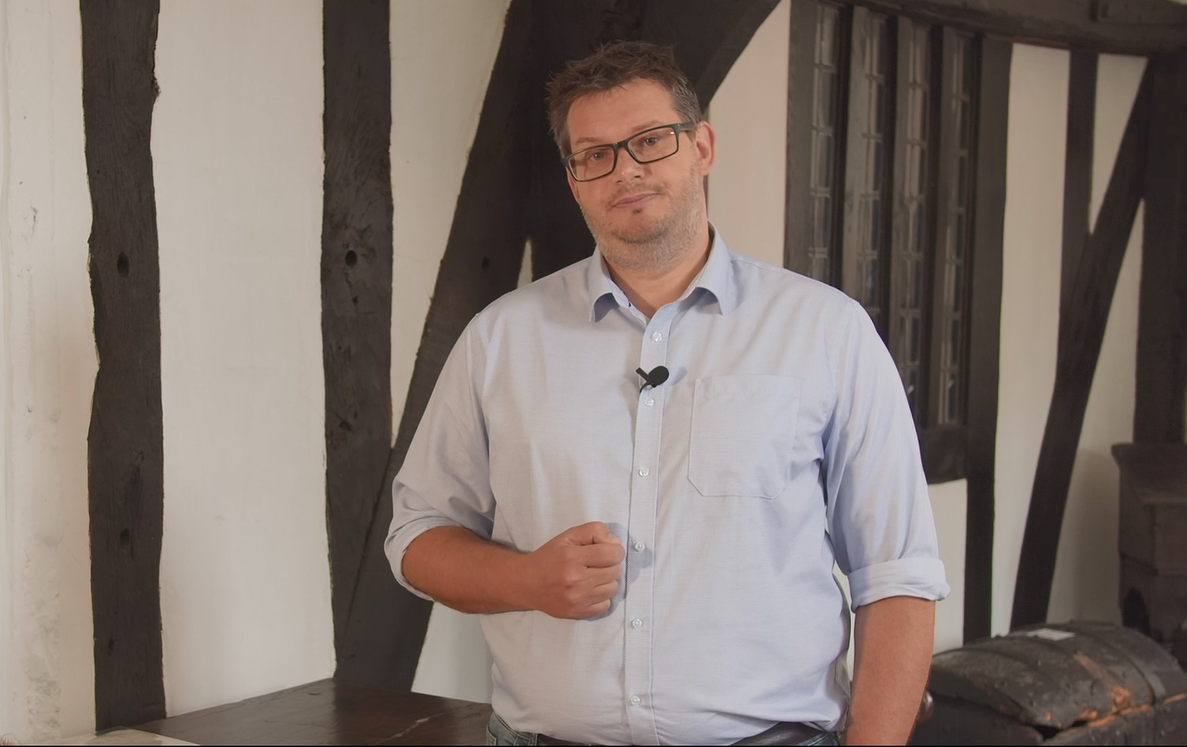 Jim Butler – Local Historian
[Speaker Notes: DISCUSSION OR POSSIBLE ESSAY QUESTION.]
Get Creative!
Thinking of the film you’ve just watched and using the information above, retell a part of the Reformation/Counter Reformation period using your own pictures and words.  
It could be about pursuivants looking for priests, The Babington Plot and Mary Queen of Scots, John Digby and the family at Donington-le-Heath, or Sir Everard Digby and the Gunpowder Plot. 
Create a storyboard of your chosen element, drawing pictures in the boxes below.  Don’t forget to add captions and/or speech bubbles to your pictures.
[Speaker Notes: Please print this template or simply fold a piece of paper into six.]
Reformation Top Trumps
1. Cut out the cards of Reformation-period Kings and Queens.

2. Fill in the missing data. 

3. Discuss: In your opinion, do you think that the scores given for ‘Catholic Sympathies’ and   ‘Protestant Sympathies’ are accurate and fair? 

Play!

4. To play the game: Take 3 random cards and give the rest to your opponent.

5. Choose a category and the player with the highest* number in that category on their top card wins both cards. (*On the execution category, it is the player with the lowest number who wins the round.)

6. The first player to win all the cards wins the game.
[Speaker Notes: Print this page or ask pupils to copy sentence starters from the slide.]
Top Trumps Cards - 1
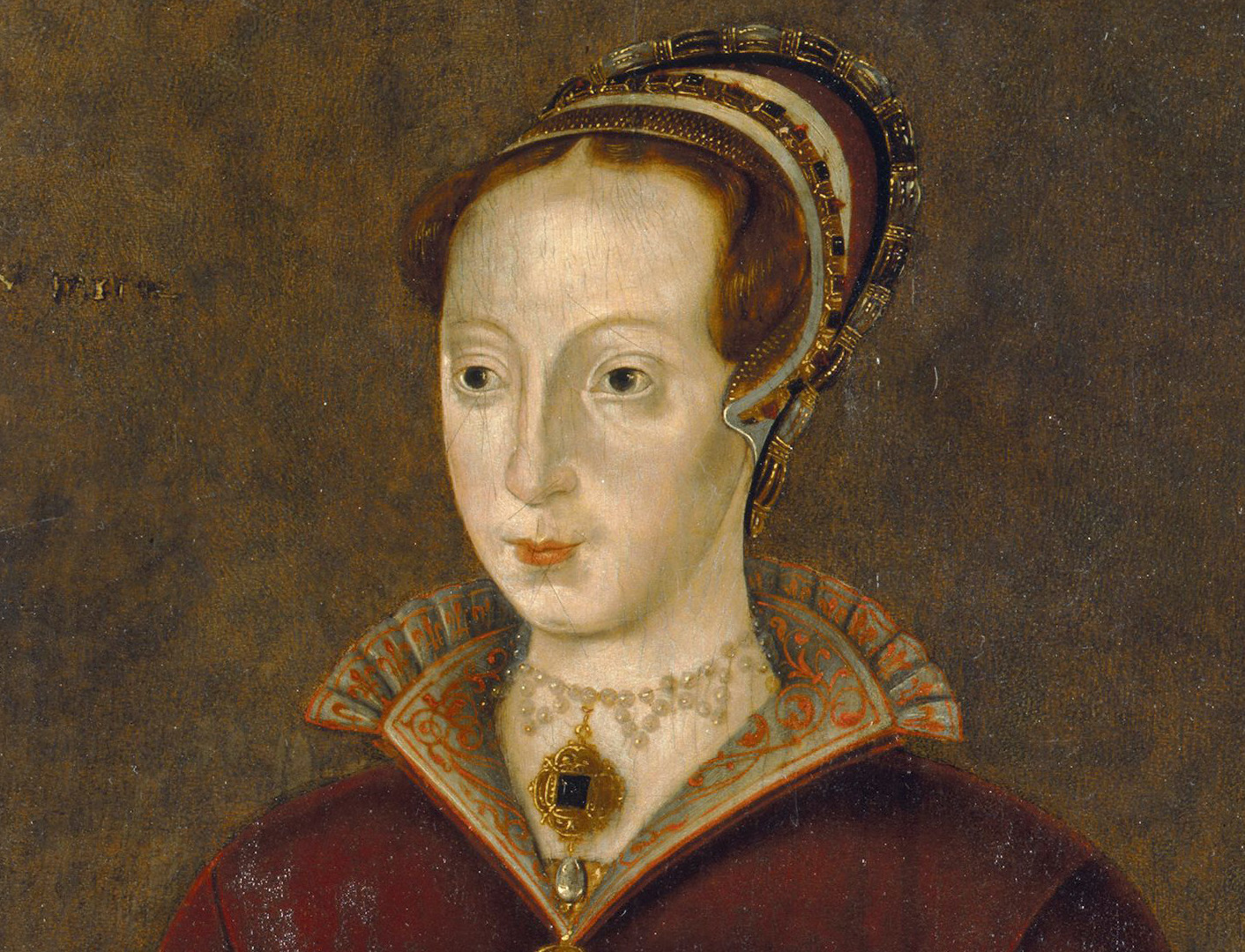 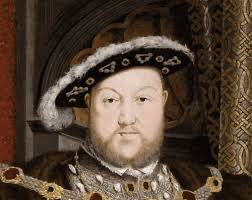 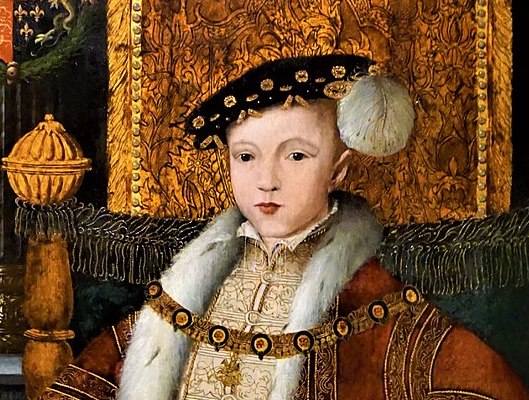 [Speaker Notes: Images: 
Henry VIII By After Hans Holbein the Younger - eAHC0d0WiemXSA — Google Arts &amp; Culture, Public Domain, https://commons.wikimedia.org/w/index.php?curid=21878559 
EDWARD VI (1537-1553) -©Alamy Image ID: DB0YBA (RM)
Lady Jane Grey ©Alamy Image ID: F4428R (RM)]
Top Trumps Cards - 2
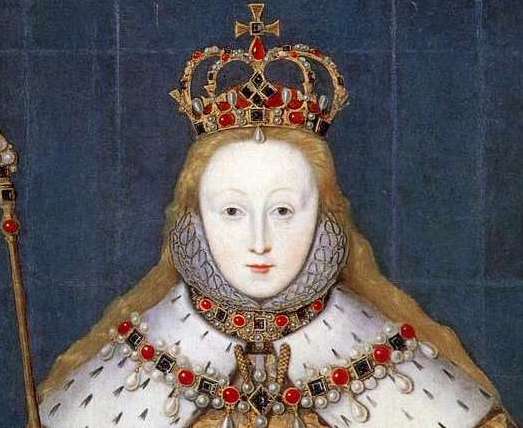 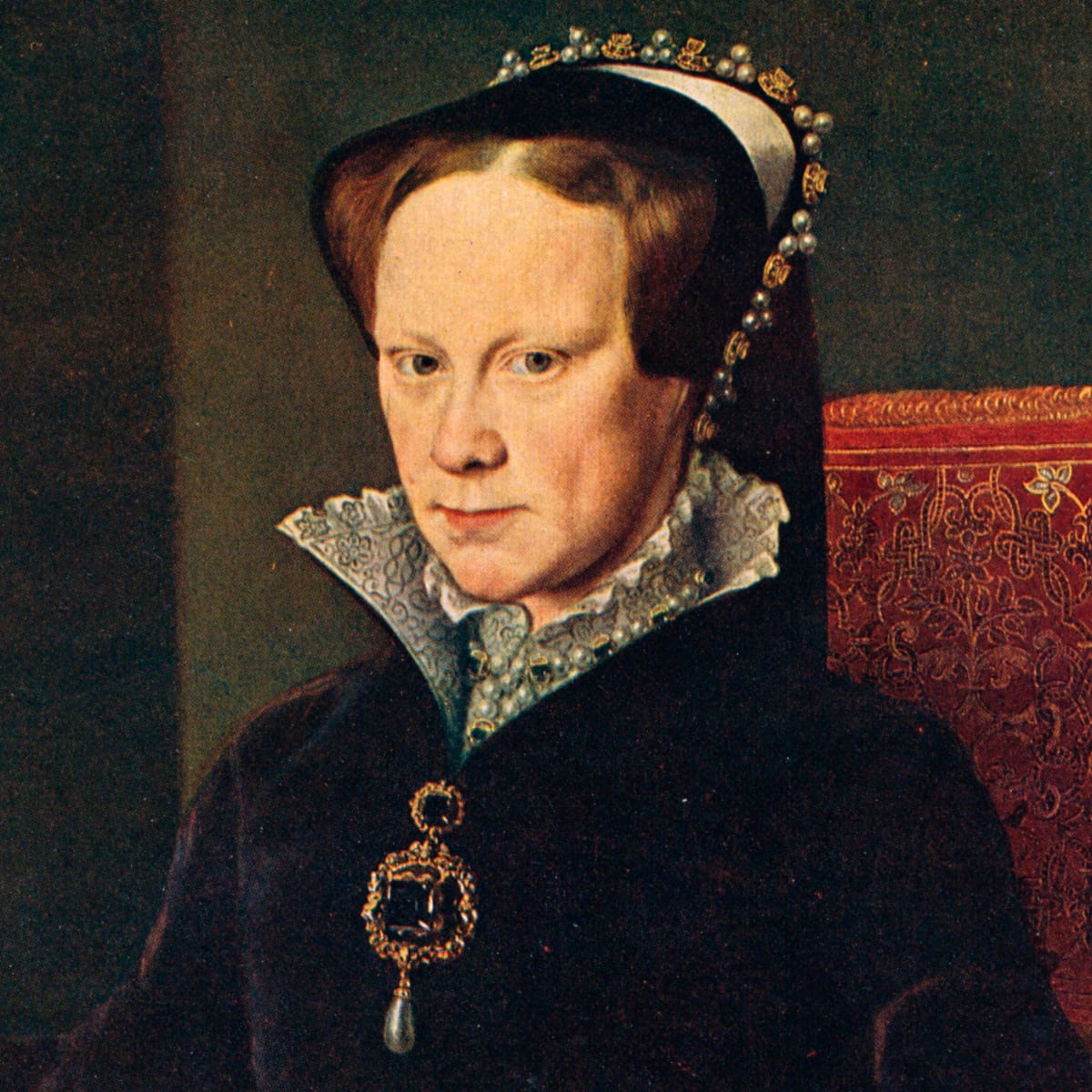 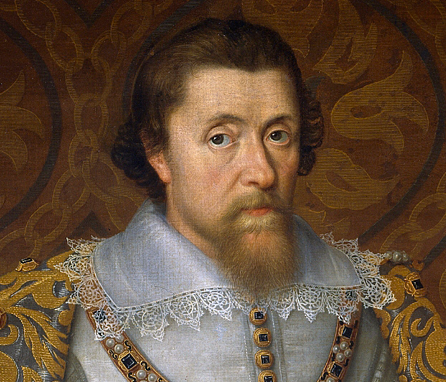 [Speaker Notes: Images:
Mary I of England - ©Alamy Image ID: C78PHC (RM)
QUEEN ELIZABETH I OF ENGLAND - Image ©Alamy: M9N1N8 (RM)
James I of England Around 1605. Oil on canvas, 196 x 120 cm Not on display© Photographic Archive of the Prado National Museum. - https://www.museodelprado.es/coleccion/obra-de-arte/wd/38259bc8-f186-4f81-af8b-c60959e93404]
Watch the film ‘Leicester before the Reformation’
Click on the picture to link to the film.
[Speaker Notes: Link to Vimeo channel film: https://vimeo.com/823409658 (you can also download a copy of the film from this link)
Ask the pupils to make notes of events and dates as they watch the 5 minute film. 
Leicester before the Reformation: After a long period of prosperity at Leicester Abbey, by 1440, it became clear that all was not well.]
Artist’s impression of how Leicester Abbey may have looked in the 15th century and a modern photograph of Abbey Park.
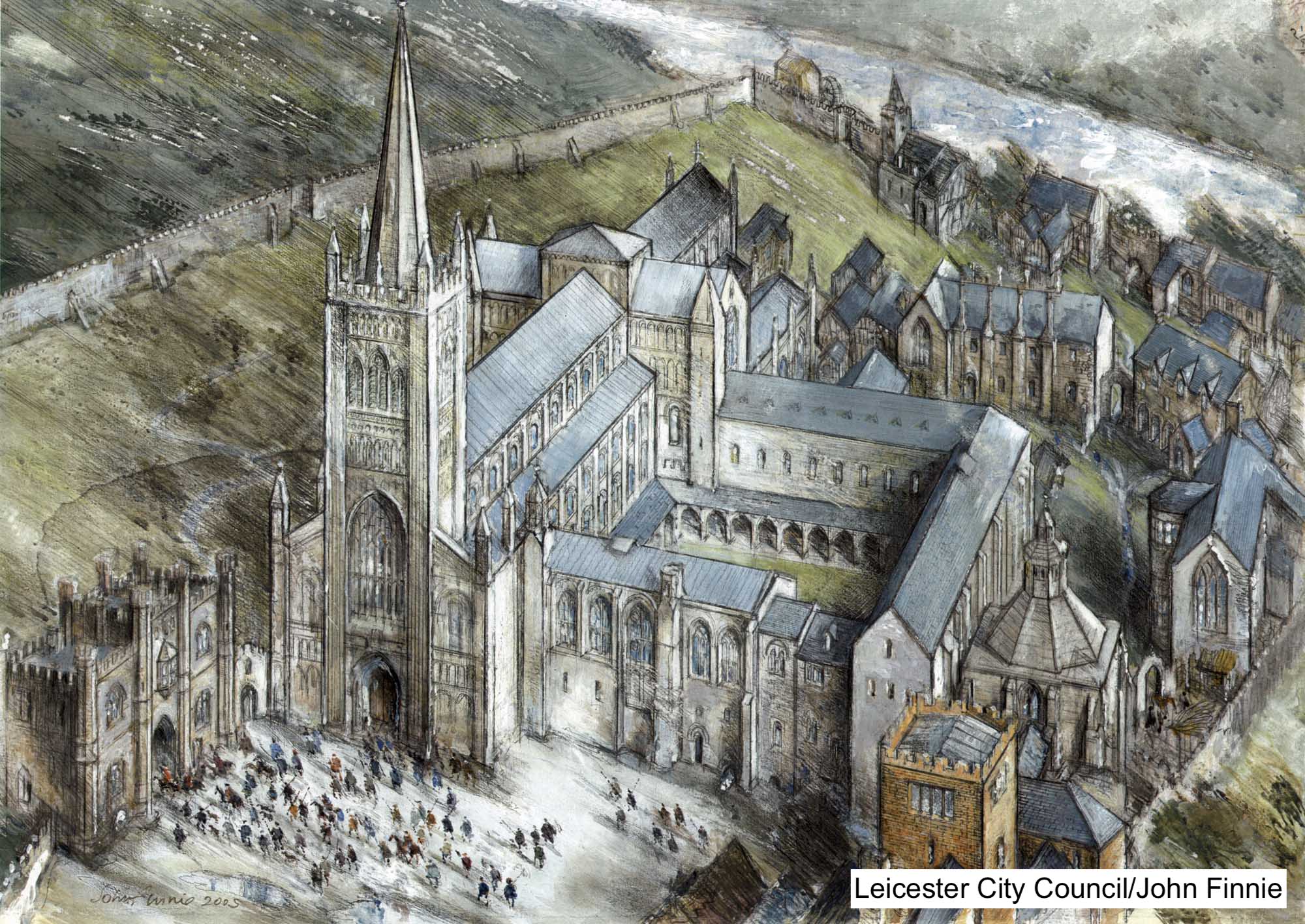 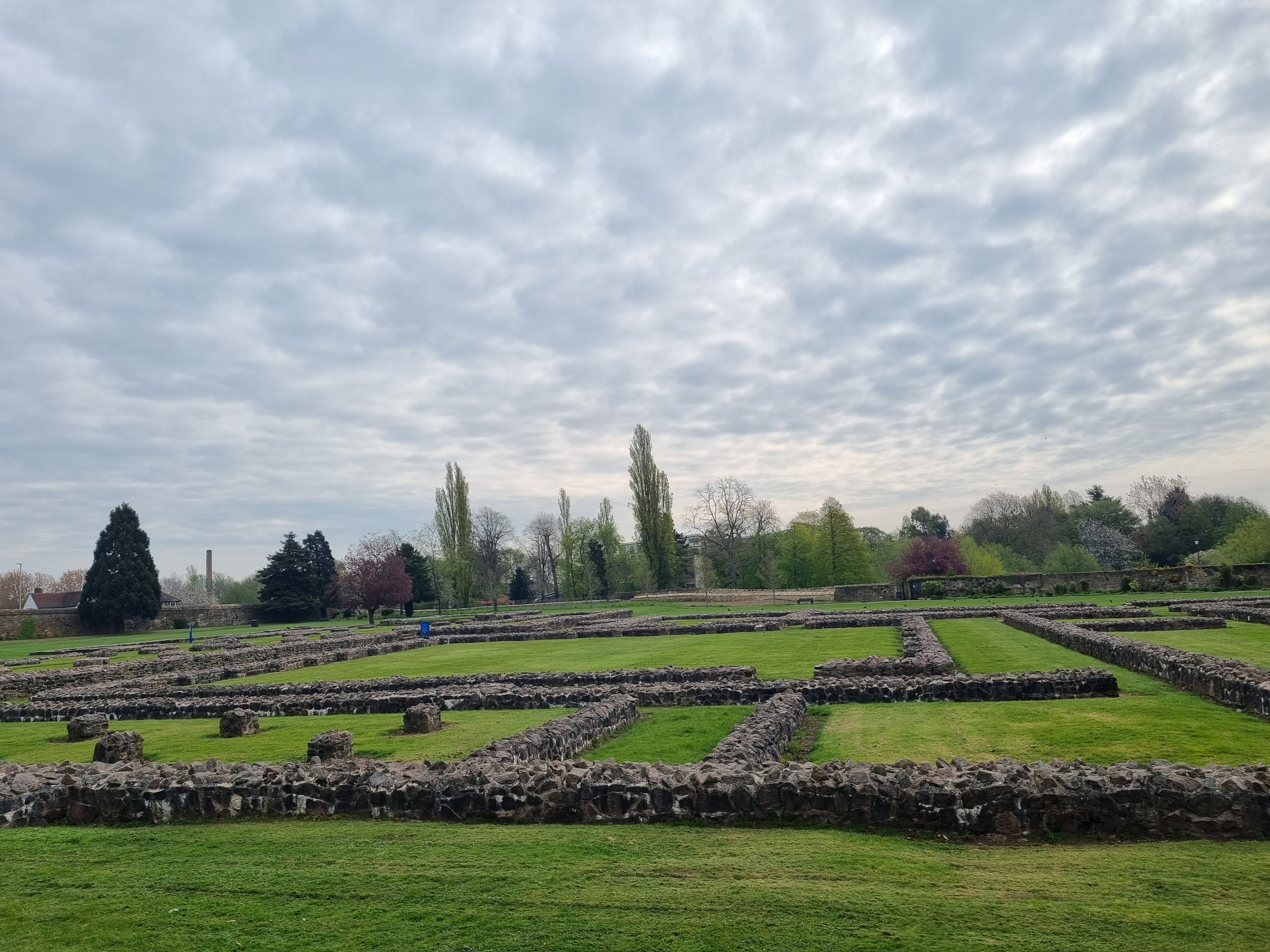 [Speaker Notes: Ask pupils what they can see in the picture. Discuss the walls and the River Soar.
Ask your pupils whether they have been to Abbey Park and seen the ruins?  How is different nowadays? Have they seen the walls and the river?
Revise parts of a religious building: cloister, steeple, tower, nave, chancel, transept. 
Image: Leicester City Council/John Finnie Photograph: Ismail Dale]
John Speed’s 1610 map of Leicester.
By 1610, all of the old religious houses had been dissolved and many lay in ruins, however you can still spot evidence of them on this, one of the oldest maps of Leicester.
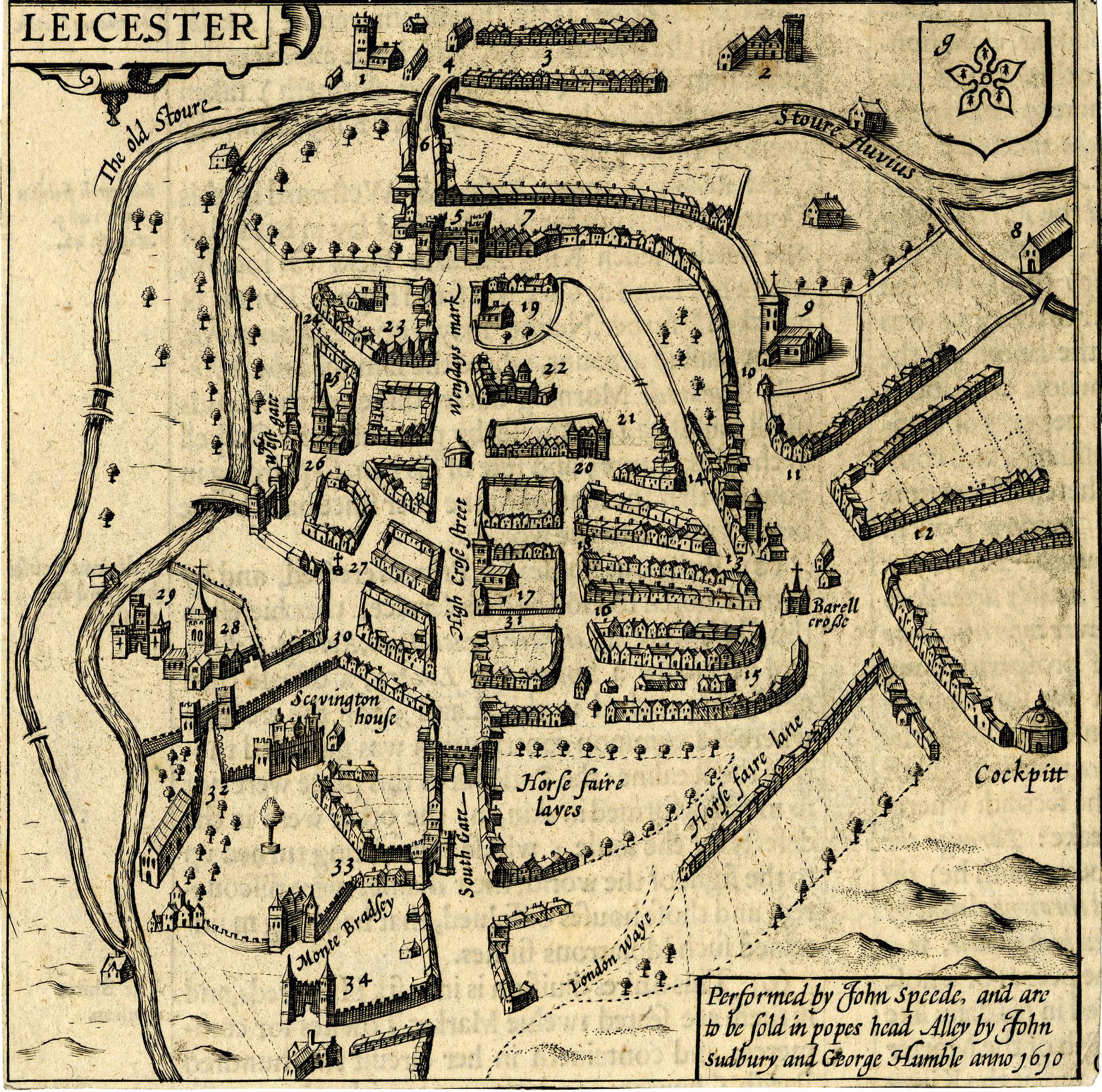 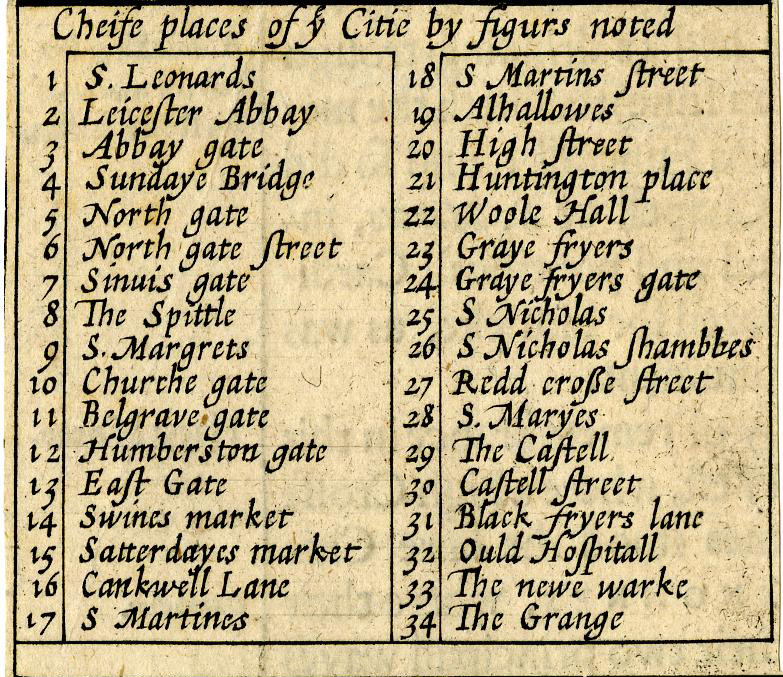 [Speaker Notes: Ask the pupils to find these on John Speed’s map.  Talk about this map and how it is different from a modern map. 
You may want to use the 5W indicators on slide 19 to help decide if the source is reliable or unreliable / biased.
Image: © The Trustees of the British Museum - https://www.britishmuseum.org/collection/image/1613650059]
Useful Words – Draw a line from the word to the correct definition.
Useful Words
[Speaker Notes: Correct definitions]
Source Analysis 7
Excerpts from the ‘Visitation of Bishop Longford to Leicester Abbey’ (circa 1529-1532, exact visitation date unknown).  Published: The English Historical Review, Vol. 4, No. 14 (Apr., 1889), pages 304-313, George G Perry, Oxford University Press.
John, by divine permission, Bishop of Lincoln, to our beloved Abbot and Congregation of the Monastery of the Meadows of Leicester, of the order of St. Augustine, ...greetings and grace and a blessing. Because in our ordinary visitation ... we found some things worthy of reformation, we therefore transmit these injunctions to you each and every one, and we order and command them to be inviolably observed by all and each of you.
 
... we found [you, Abbot Pescall] not only a transgressor of your order, but also negligent and too lax, both in divine observances and in the observance of your religion; so much so that for three years and more you did not say mass in your church, nor did you celebrate high mass on the solemn days on which you were held for ten years; ...nor did you attend the choir with the brethren, as you were obliged to do, ... completely neglecting and omitting your duty, causing danger to your soul, ... and the worst example of your brethren.
 
... Also, that ... you, lord abbot, and of the assembly of the monastery itself, to pay the debts ... which the said monastery incurred through your negligence, to avoid scandal in this part, and cries to pacify the people,
[Speaker Notes: Source Analysis: Read the source below and then describe the problems that Bishop Longford found at Leicester Abbey in your own words on a separate page.]
Source Analysis 8
... you had, and still have, a certain fool and scoundrel to converse with you continually, who goes before you every day when you pass to the church, and in the choir, when you are there, exercises himself foolishly, with words, with mockery, chants, and other things, openly giving the canons in the choir an opportunity of laughter and dissension against religion and regular observance, disturbing and hindering the divine offices, to a great scandal of religion and your own dishonour.
 
... Likewise, we enjoin upon you the lord abbot and the prior, ... that the infirmaries be repaired in a due manner, for keeping the sick ... and that healthy food should be duly provided for during sickness of this kind, so that the sick may not lie in bed contrary to the rules of your religion.
 
Also, we command you, Mr. Broughton [the Cellerer], under penalty of suspension and even imprisonment, that in future you do not admit any woman to your chamber, or to that little house in which you dwell, situated near the gate, and especially the wife of Edward Bathfield... Likewise, we command you, lord abbot and prior, under penalty of contempt, that in future you do not allow any women to have access to any offices or places under your monastery, except only for the cause of devotion to the conventual church.
[Speaker Notes: Source Analysis: Read the source below and then describe the problems that Bishop Longford found at Leicester Abbey in your own words on a separate page.]
Source Analysis 9
[Speaker Notes: Print this page for guidance for the next activity.]
Source Analysis 10
Questions: 

Who created this source?  ___________________________________________________________

What is their job, role or position? _____________________________________________________

Who is it for / audience?  ____________________________________________________________

When was it created? Year:______________

Where is the person who created the source from? ________________________________________

What type of source is it? Letter / Speech / Diary / Other:____________________________________

What is the content of the source. Summarise this in your own words rather than just copy out lines. 

The MAIN point of the source is:_______________________________________________________

Furthermore it reveals: ______________________________________________________________

Additionally it illustrates:______________________________________________________________

Finally it shows us: __________________________________________________________________
[Speaker Notes: TO PRINT IF REQUIRED.]
Source Analysis 11
Answers: 

Who created this source? Bishop Longford

What is their job, role or position? Bishop

Who is it for / audience? Abbot Pescall and the clergy at Leicester (St, Mary’s) Abbey

When was it created? Year: 1529-32

Where is the person who created the source from? Lincoln Cathedral

What type of source is it? Letter / Speech / Diary / Other: Letter

What is the content of the source. Summarise this in your own words rather than just copy out lines. 

The MAIN point of the source is: To reprimand the Abbot and staff for poor behaviour.

Furthermore it reveals: That there were people in religious houses who were not doing their religious duties.

Additionally it illustrates: The different ways that the clergy of the Regular Church were abusing their power.

Finally it shows us: The impacts this behaviour was having on the sick and other people
[Speaker Notes: Answers]
Source Analysis 12
1: The source content (what) may / may not make the source useful because
____________________________________________________________________________________________________________________________________________________________________________________________________________________________
Example_______________________________________________________________________________________________________________________________________________

2 : The source provenance (origins) may / may not make the source useful because : _____________________________________________________________________________________________________________ _____________________________________________________________________________________________________________
Example from the source :________________________________________________________________________________________
 _____________________________________________________________________________________________

3: The source motive (why) may / may not make the source reliable because: ________________________________________________________________________________________________________________________________________________________________________________________________________________________________________________________________________________________________________________________________________________________________________________________________________________________________________________________________________________________________________________________________________________
4: Any other ideas why the source may or may not be useful. Is the source supported / corroborated? ______________________________________________________________________________________________________________ __________________________________________________________________________________________________________________________________________________________________________________________________________________________________________________________________________________________________________________________________________
[Speaker Notes: Use the 5W indicators to help decide if the source is reliable or unreliable/biased.  Consider 1: Content, 2: Provenance, 3: Motive, 4: Corroboration]
Source Analysis 13
1: The source content (what) may / may not make the source useful because:
It was written by somebody who had been there

Example:  “Because in our ordinary visitation we found some things worthy of reformation.”

2 : The source provenance (origins) may / may not make the source useful because : It is from a respected historical journal 

Example from the source:   Published: The English Historical Review, Vol. 4, No. 14 (Apr., 1889), pages 304-313, George G Perry, Oxford University Press’ 

3: The source motive (why) may / may not make the source reliable because: 
Although we do not know Bishop Longford’s motives for writing it, it was written a few years before the final decision by Henry to dissolve the monasteries and as bishop he does have authority. 


4: Any other ideas why the source may or may not be useful. Is the source supported / corroborated? 
Although this is an internal church letter, it does seem to support what Thomas Cromwell’s commissioners were reporting in some religious houses.
[Speaker Notes: POSSIBLE ANSWERS]
Watch the film ‘The Mendicant Orders of Leicester.’
Click on the picture to link to the film.
[Speaker Notes: Link to Vimeo channel film: https://vimeo.com/811955949 (you can also download a copy of the film from this link)
Ask the pupils to make notes of events and dates as they watch the 5 minute film. 
The Reformation: In 1521, Henry VIII was the Catholic ‘Defender of Faith’ in England. However, by his death in 1574, he had left behind a deeply divided country.]
The Holy Roman Church – The Hierarchy before the Reformation
Before the English Reformation, the Pope had absolute power over two branches of the Catholic Church in the country – The Secular Church and the Regular Church.
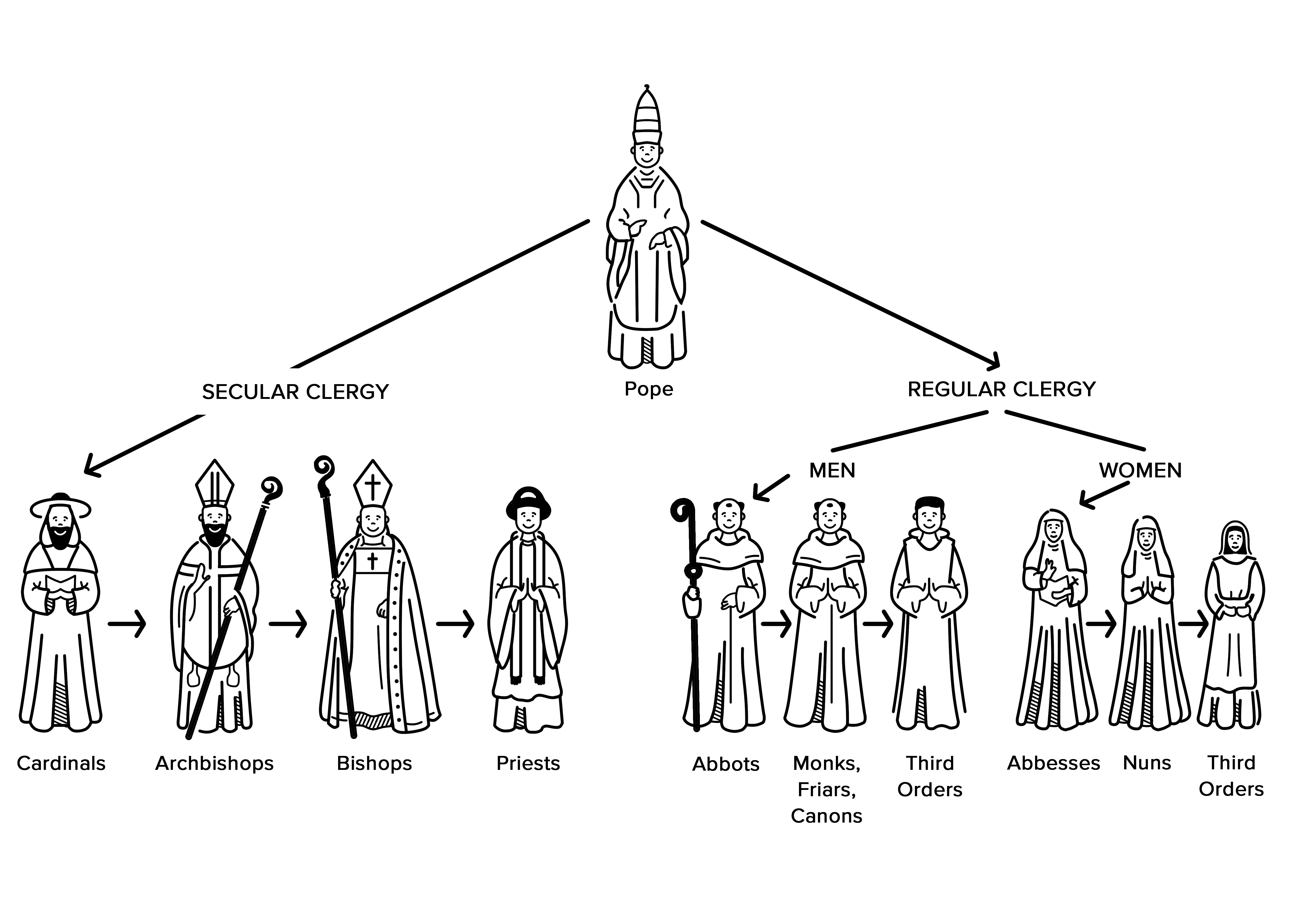 [Speaker Notes: Image: M.R Dale]
The Church of England – Hierarchy after the Reformation.
By making himself the “Supreme Head of the Church of England” in 1534 and dissolving the religious houses between 1536-40, Henry VIII erased the Regular Church and its clergy, claiming it’s property and wealth as his own and leaving the vast majority of those who worked in it jobless and homeless.
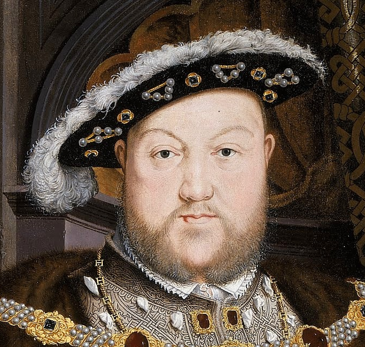 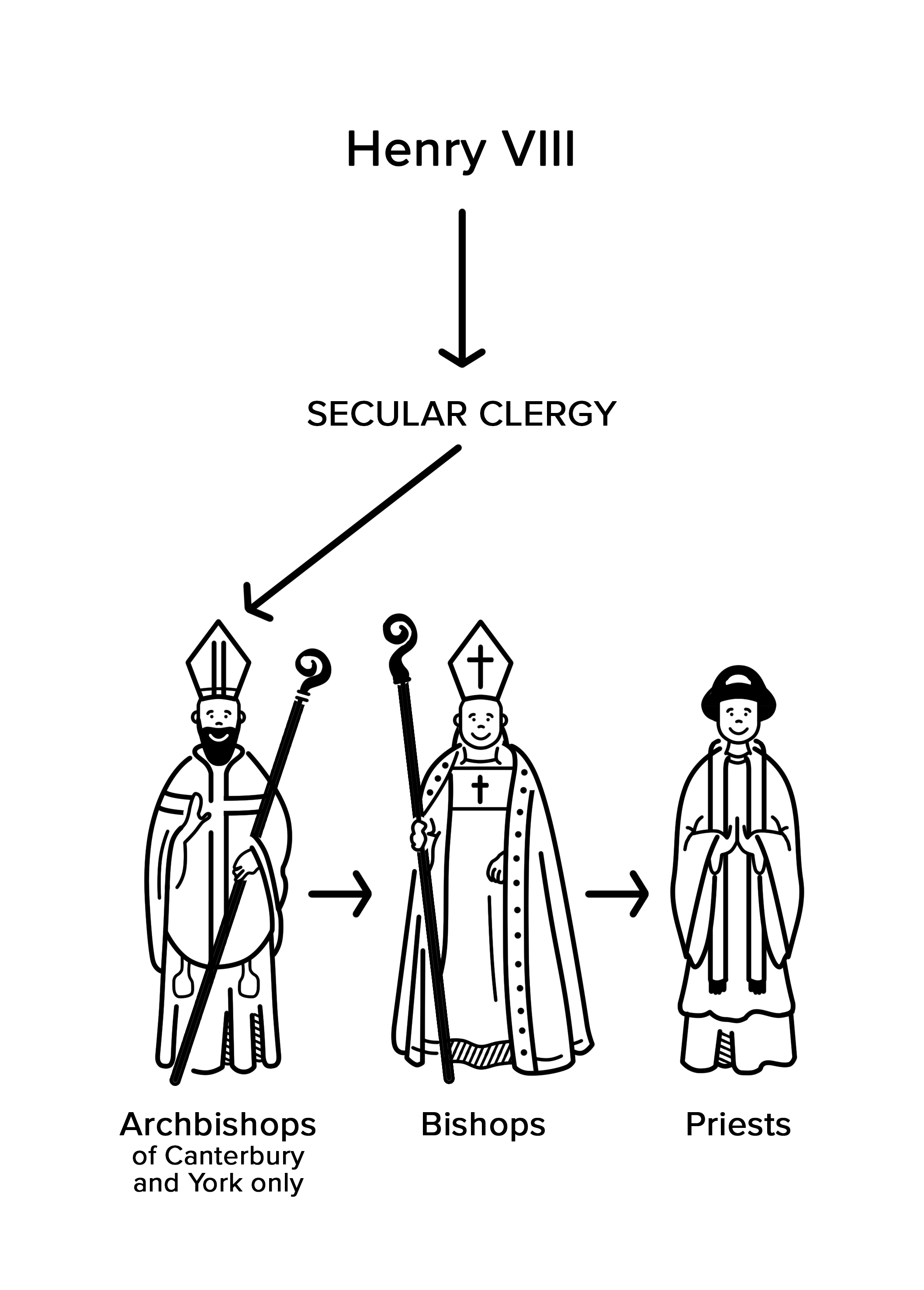 [Speaker Notes: Image: Henry VIII. After Hans Holbein the Younger - eAHC0d0WiemXSA — Google Arts & Culture, Public Domain, https://commons.wikimedia.org/w/index.php?curid=21878559 
Image: M.R Dale]
Consequences of the Dissolution of the Priories.
With the Act of Supremacy and the threat to religious houses growing, people across the country from all walks of life must have considered their own attitudes towards the Regular Church. 

However, there were not only religious impacts to consider. Countless farmers worked on monastic land, and many merchants sold goods to the Religious Houses. Meaning the practical implications of the houses being closed was also very much on people’s minds. 

Finally, with many mendicant Religious Houses providing care for the sick and homeless, there must have been concern about what would happen to both the existing vulnerable people in the community, and also the numerous clergy and staff of the Regular Church who themselves were about to become unemployed and destitute.
WINNERS OR LOSERS? 1
PEASANT WORKERS
THE POPE
OLD & INFIRM
BISHOPS
THE KING
MERCHANTS
MONKS
NOBLES
ABBOTS
[Speaker Notes: Print this page: Cut out the cards. Using your knowledge, rank the people listed above according to who benefitted the most and least from the Dissolution in shape on the next slide.]
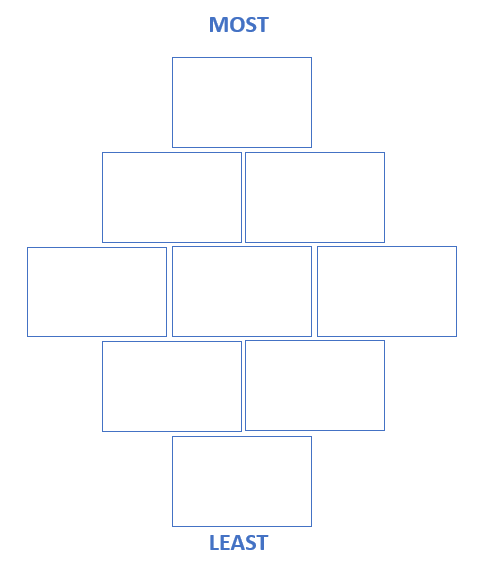 WINNERS OR LOSERS? 2
Using your knowledge, rank the people listed above according to who benefitted the most and least from the Dissolution.  Record your opinion in the Diamond 9 below.
WINNERS OR LOSERS? 3
Explain your reason for who benefitted the most. __________________________________________ _______________________________________________________________________________________________________________________________________________________________________________________________________________________________________________________________
 


Explain your reason for who benefitted the least. __________________________________________ _______________________________________________________________________________________________________________________________________________________________________________________________________________________________________________________________
Consequences of the Dissolution 1
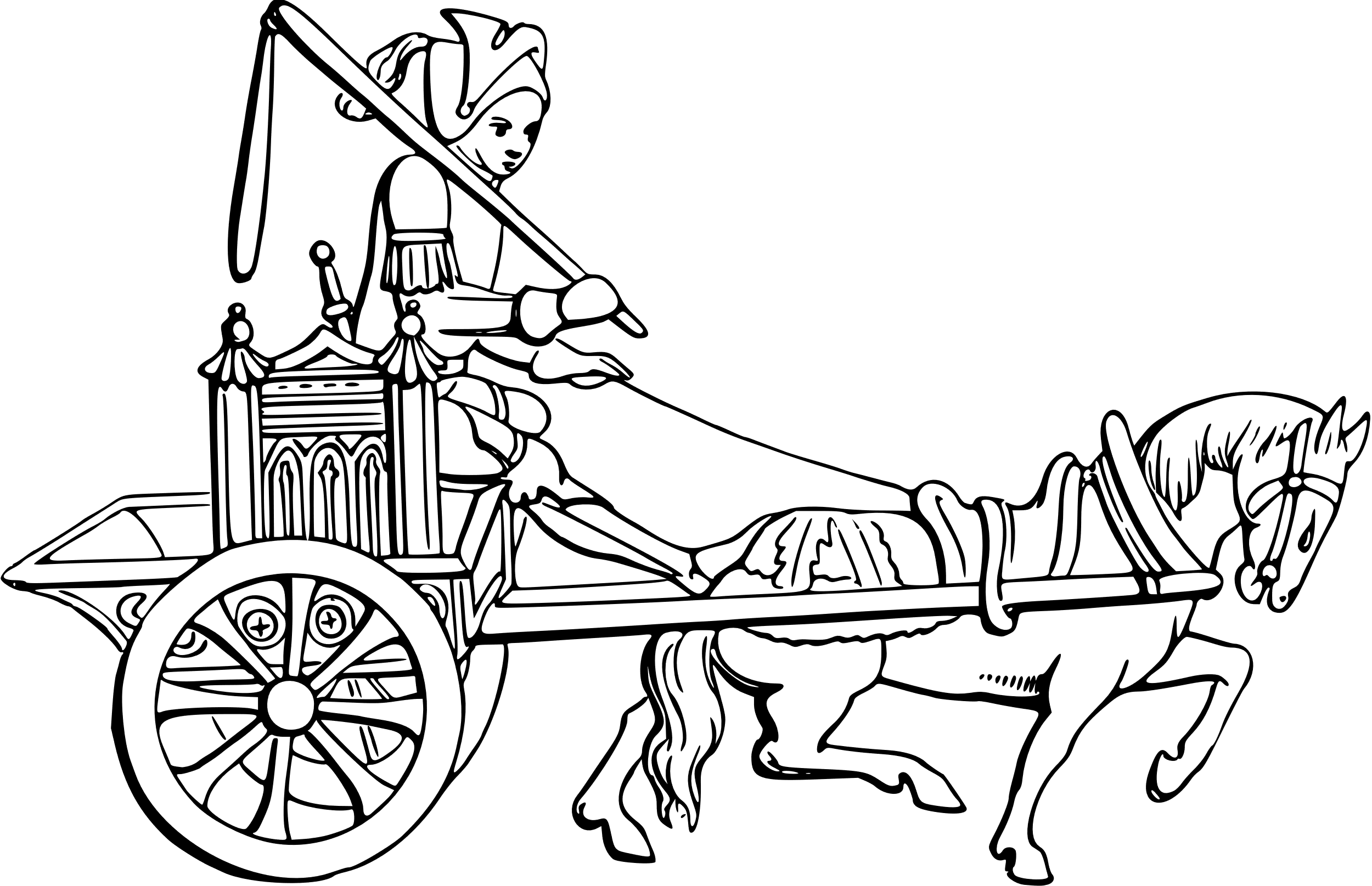 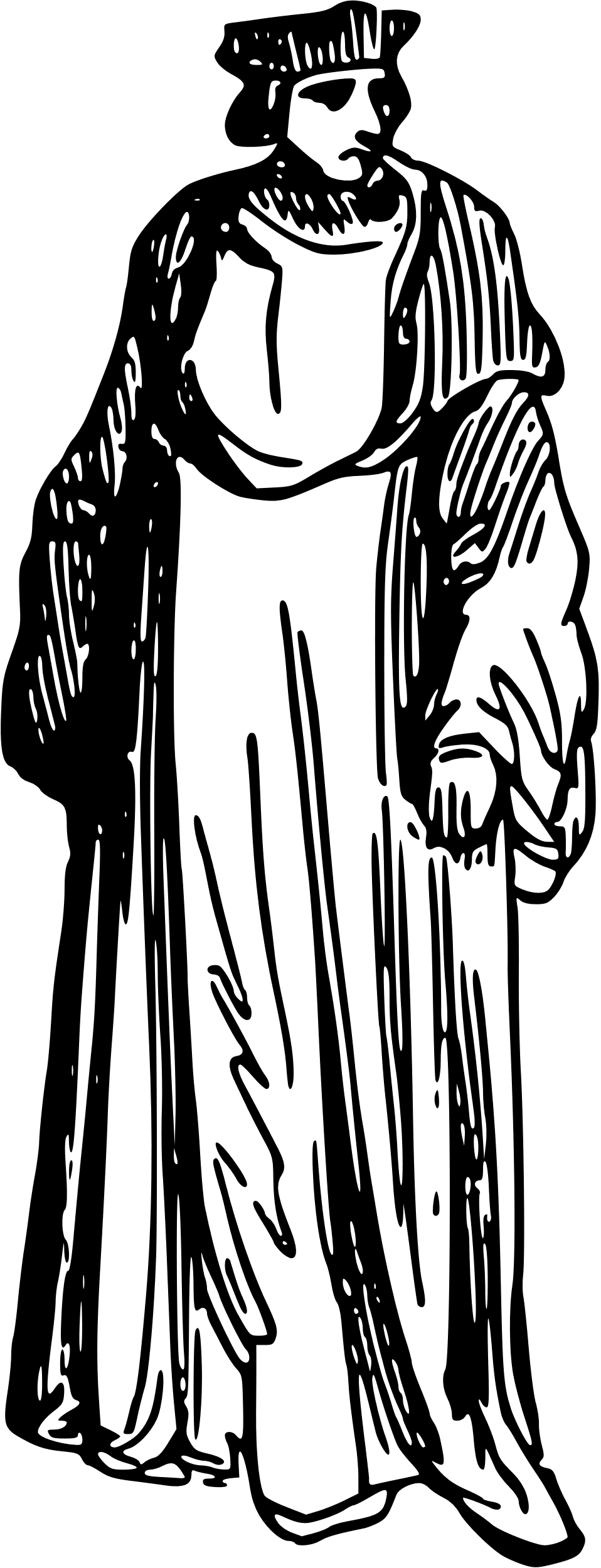 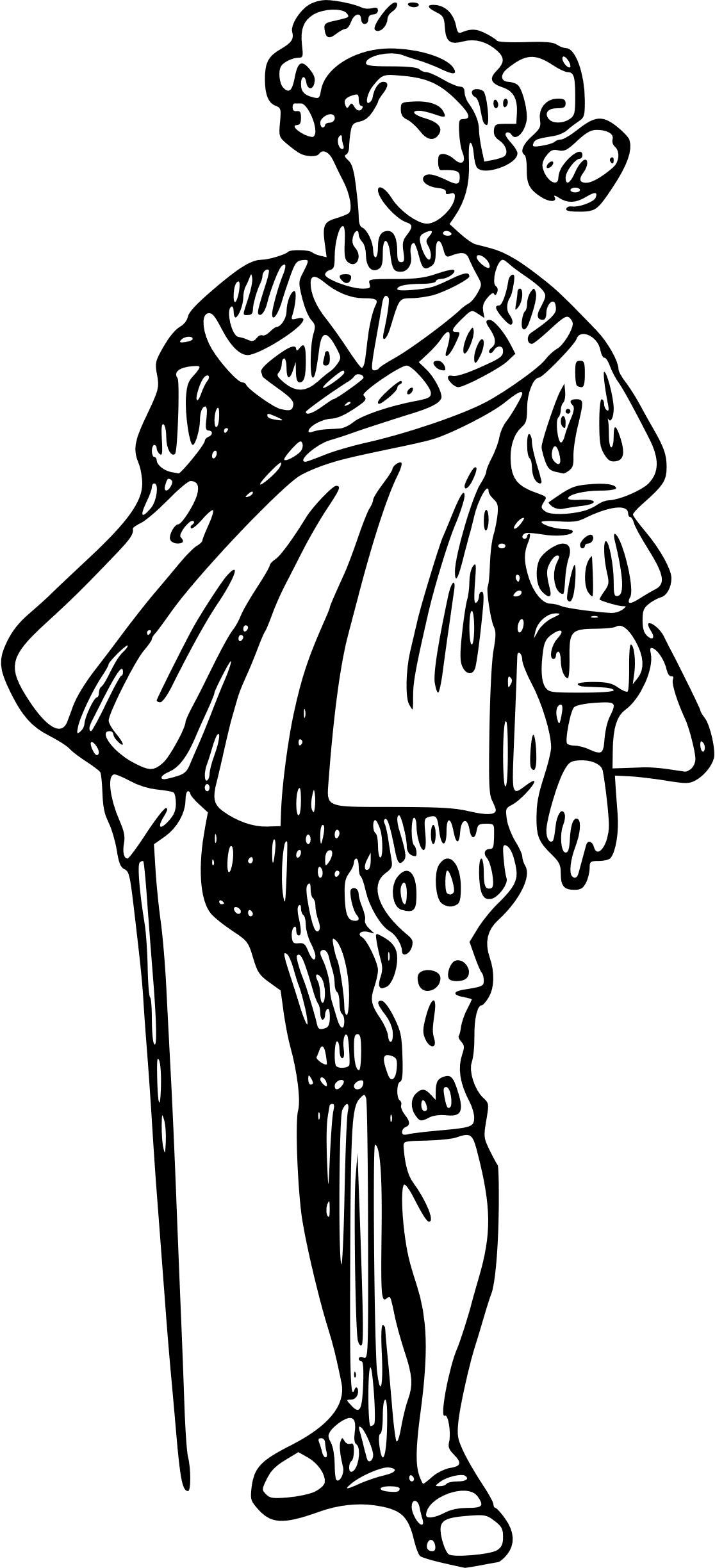 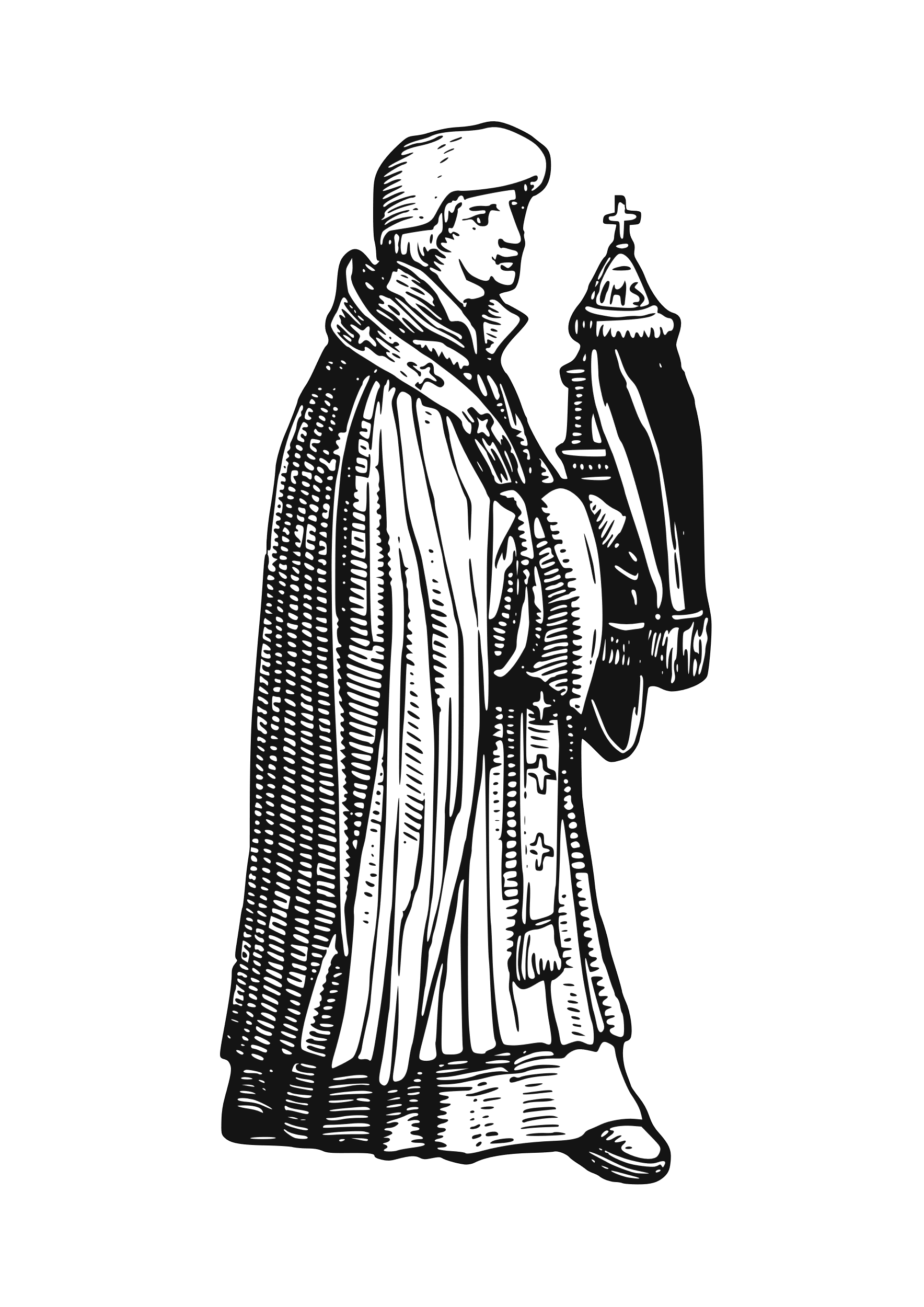 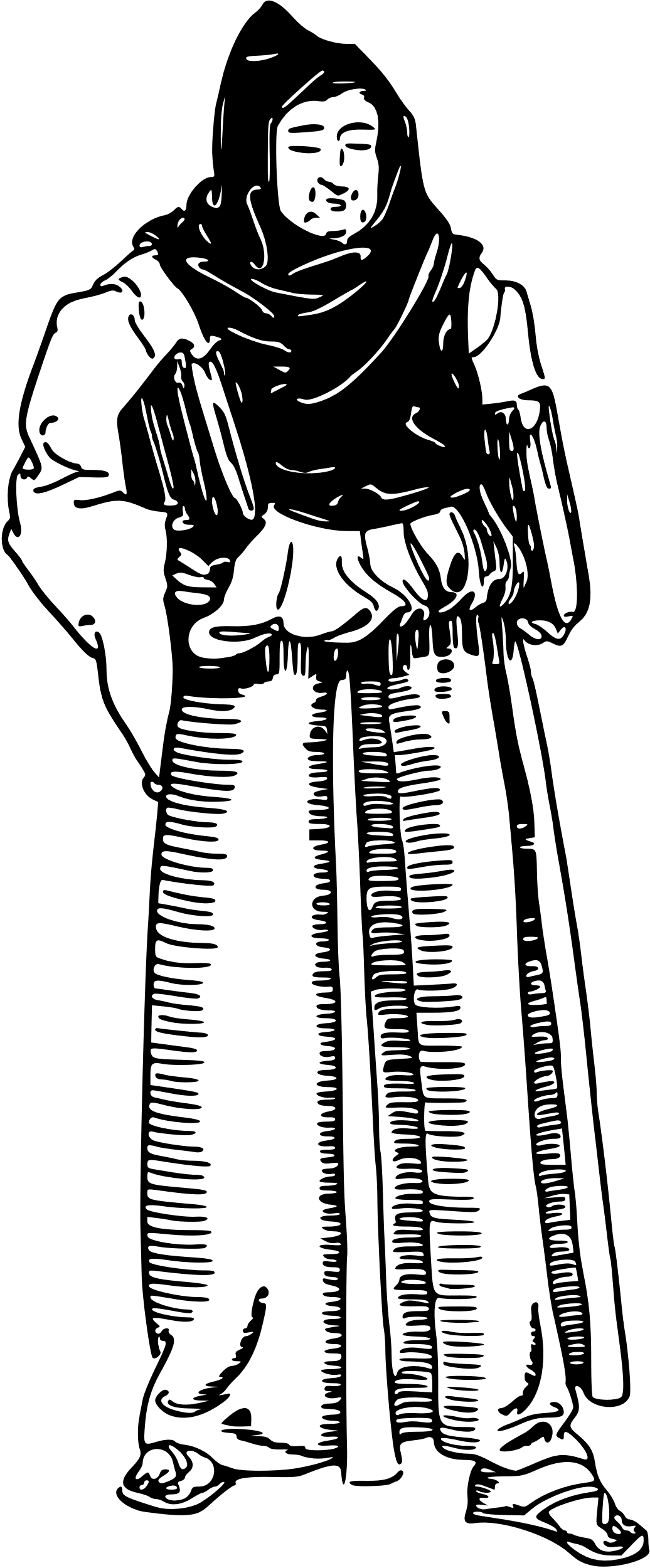 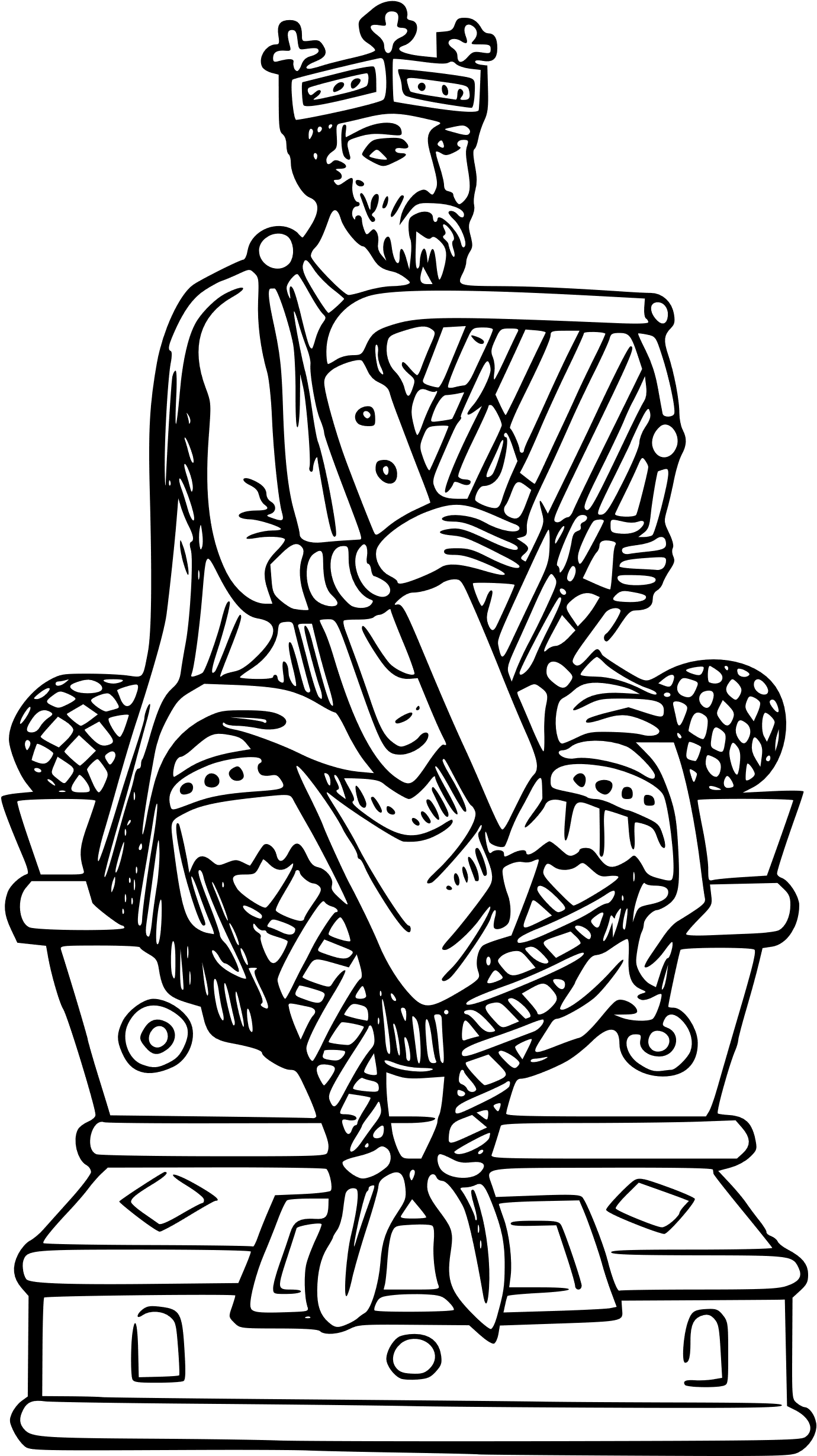 [Speaker Notes: Depending on their circumstances, different people would suffer or benefit from the Dissolution.
Can you think of up to 3 answers to the questions below for each of our 16th Century citizens?
Images copyright free :
https://freesvg.org/medieval-cabriolet 
https://freesvg.org/medieval-men-clothes 
https://freesvg.org/medieval-knight-fashion 
https://freesvg.org/medieval-priest-with-sacrament-vector 
https://freesvg.org/monk-illustration 
https://freesvg.org/medieval-king-playing]
Consequences of the Dissolution 2
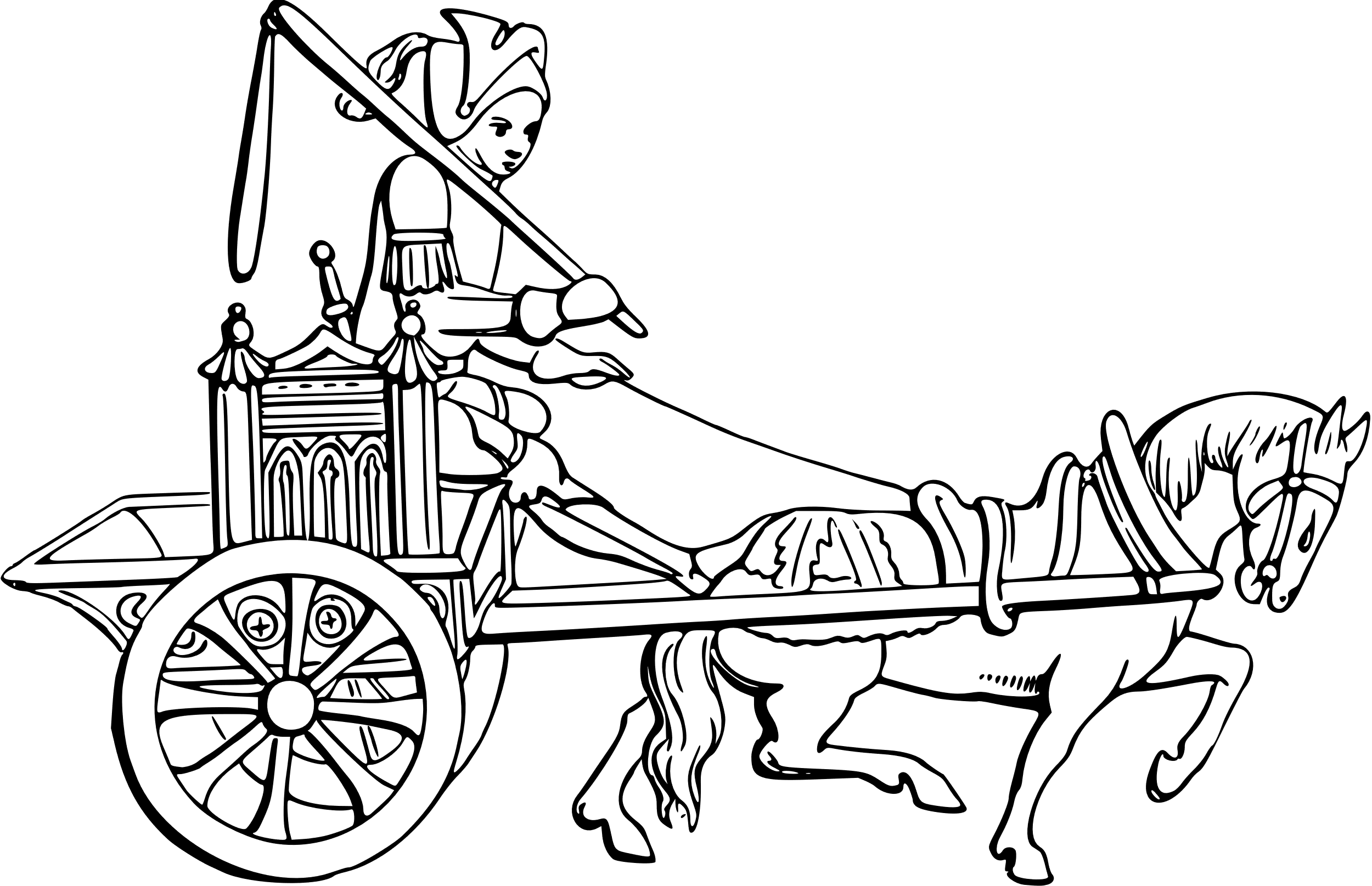 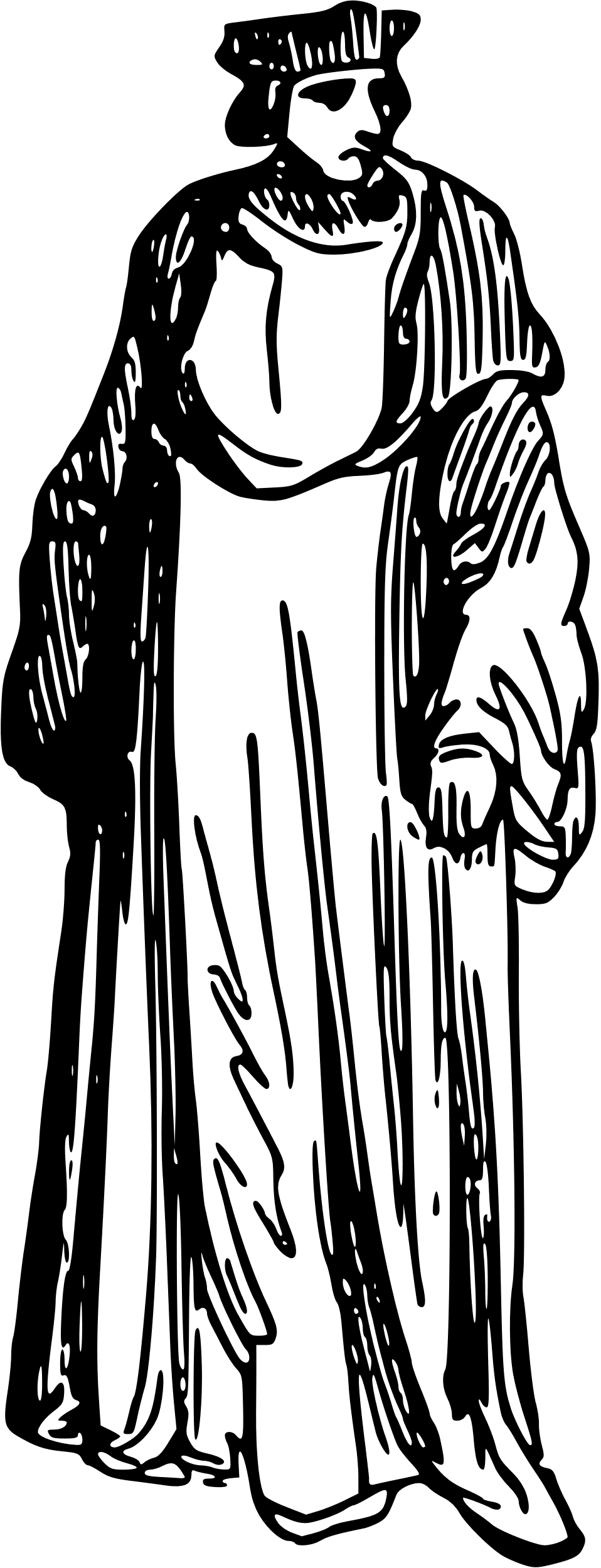 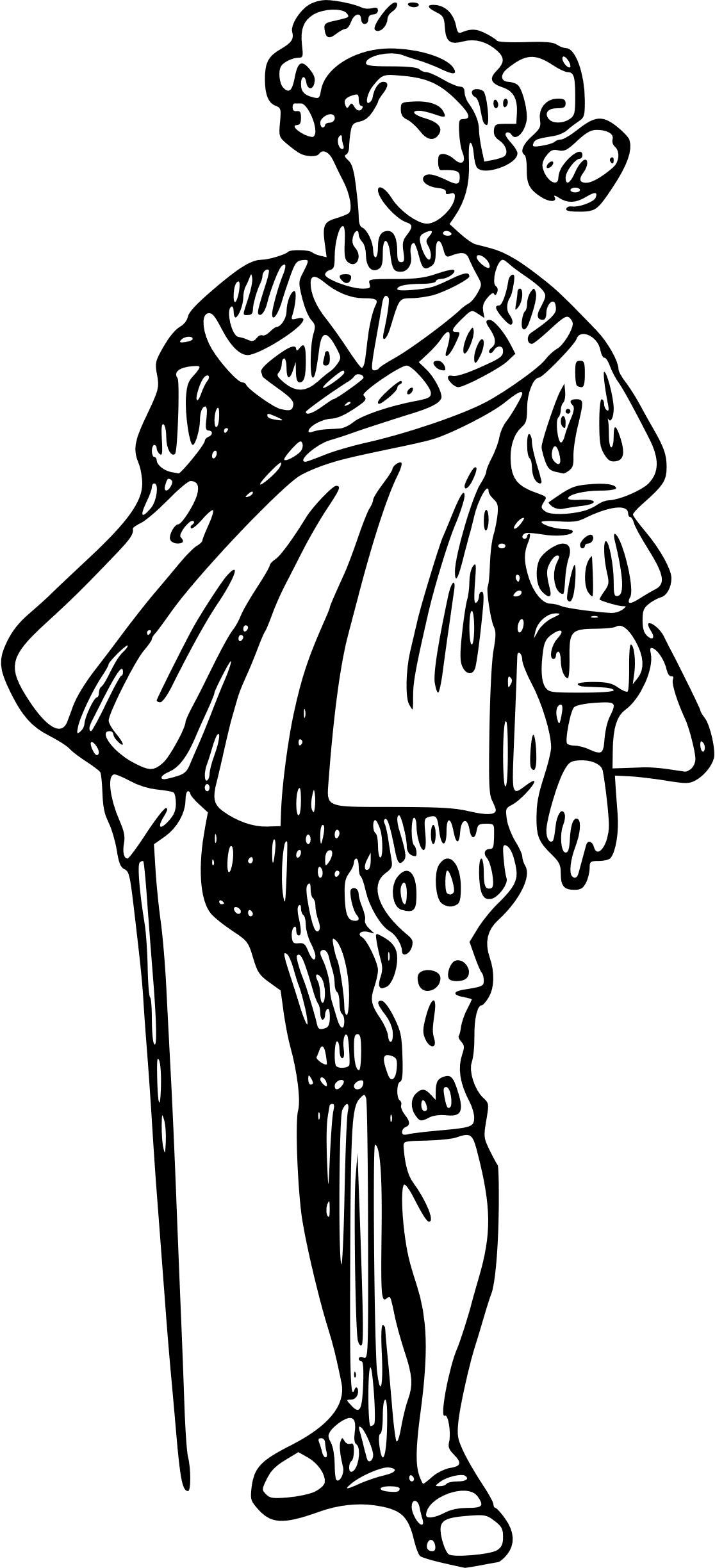 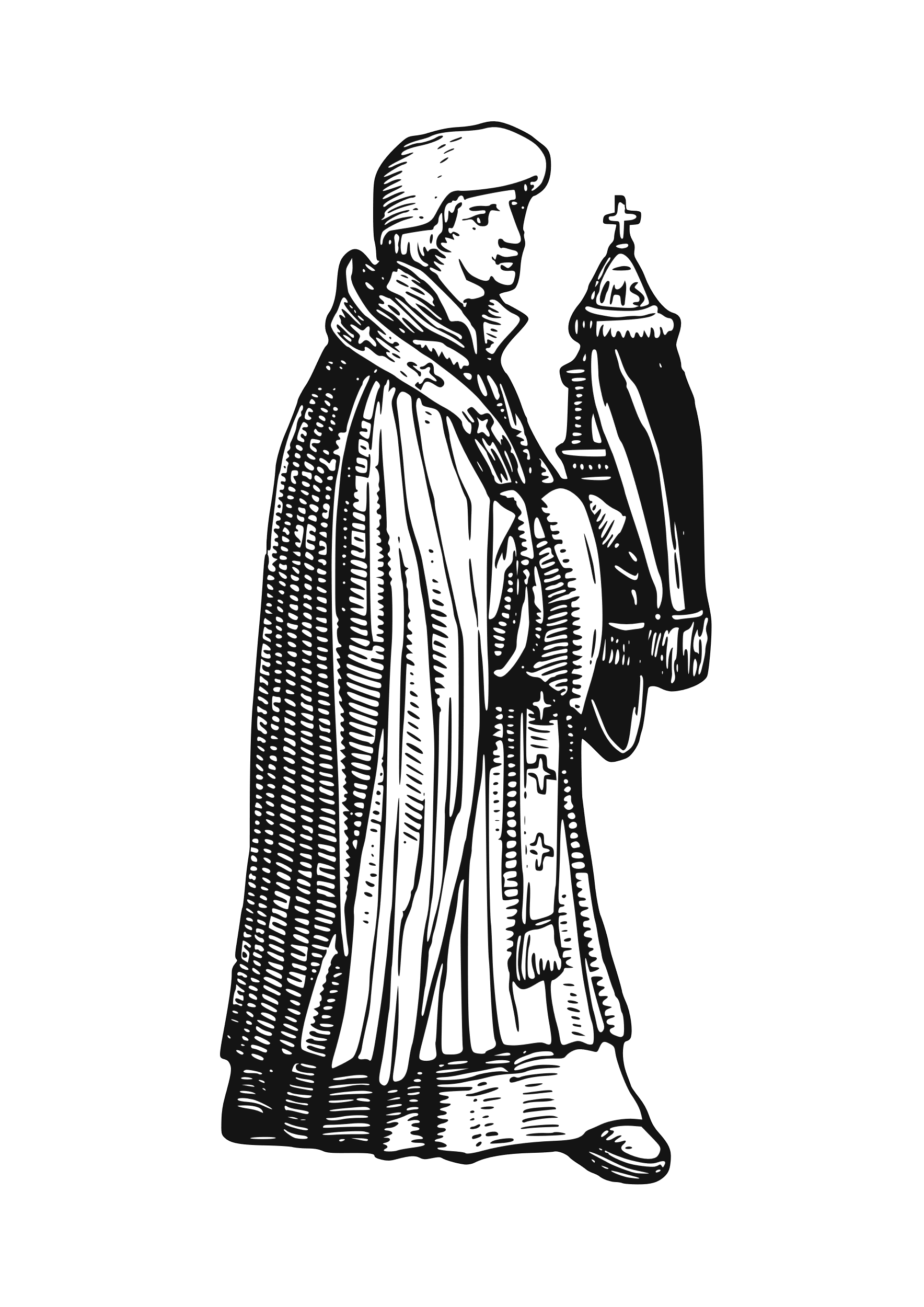 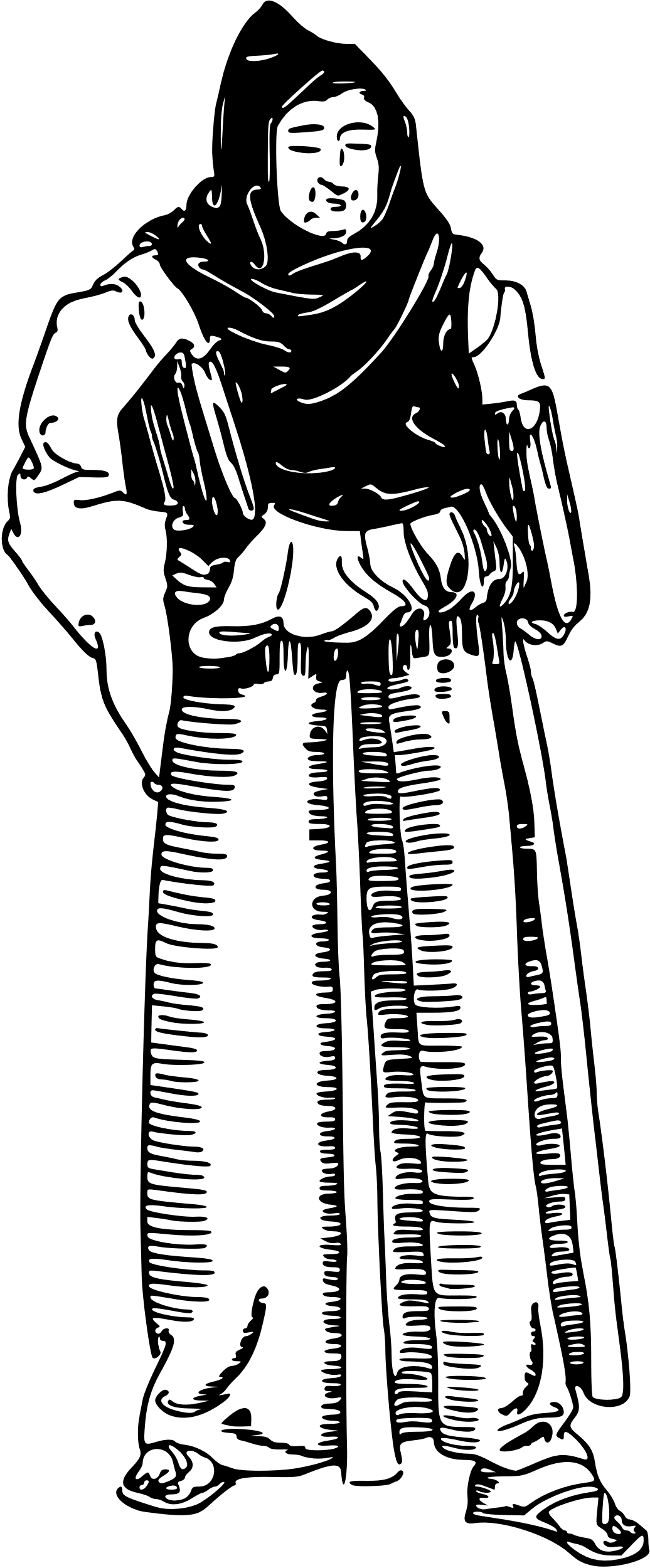 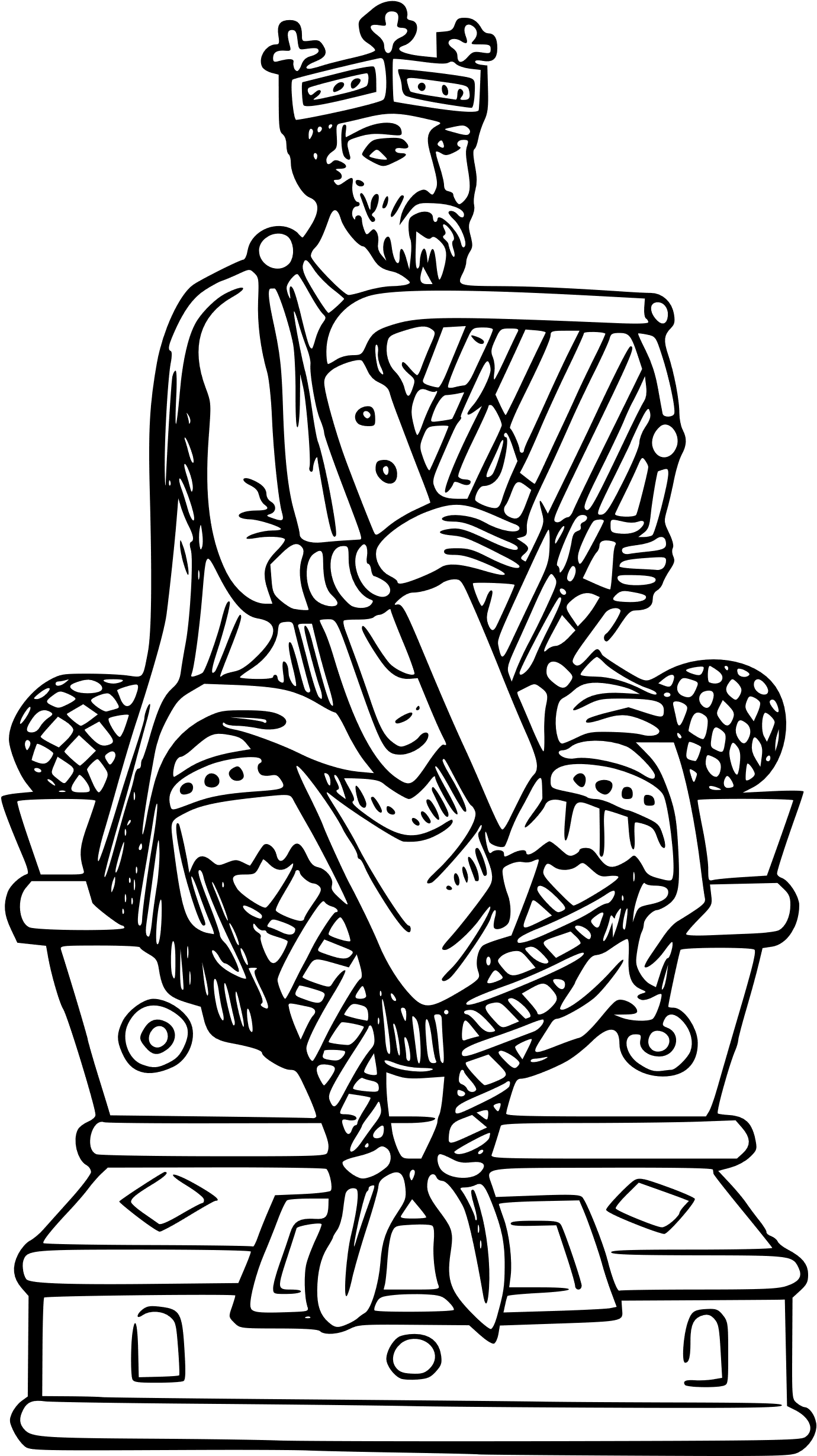 [Speaker Notes: ANSWER SHEET 
Images copyright free :
https://freesvg.org/medieval-cabriolet 
https://freesvg.org/medieval-men-clothes 
https://freesvg.org/medieval-knight-fashion 
https://freesvg.org/medieval-priest-with-sacrament-vector 
https://freesvg.org/monk-illustration 
https://freesvg.org/medieval-king-playing]
Over to you… 2
Who were the main winners and losers in The Dissolution?
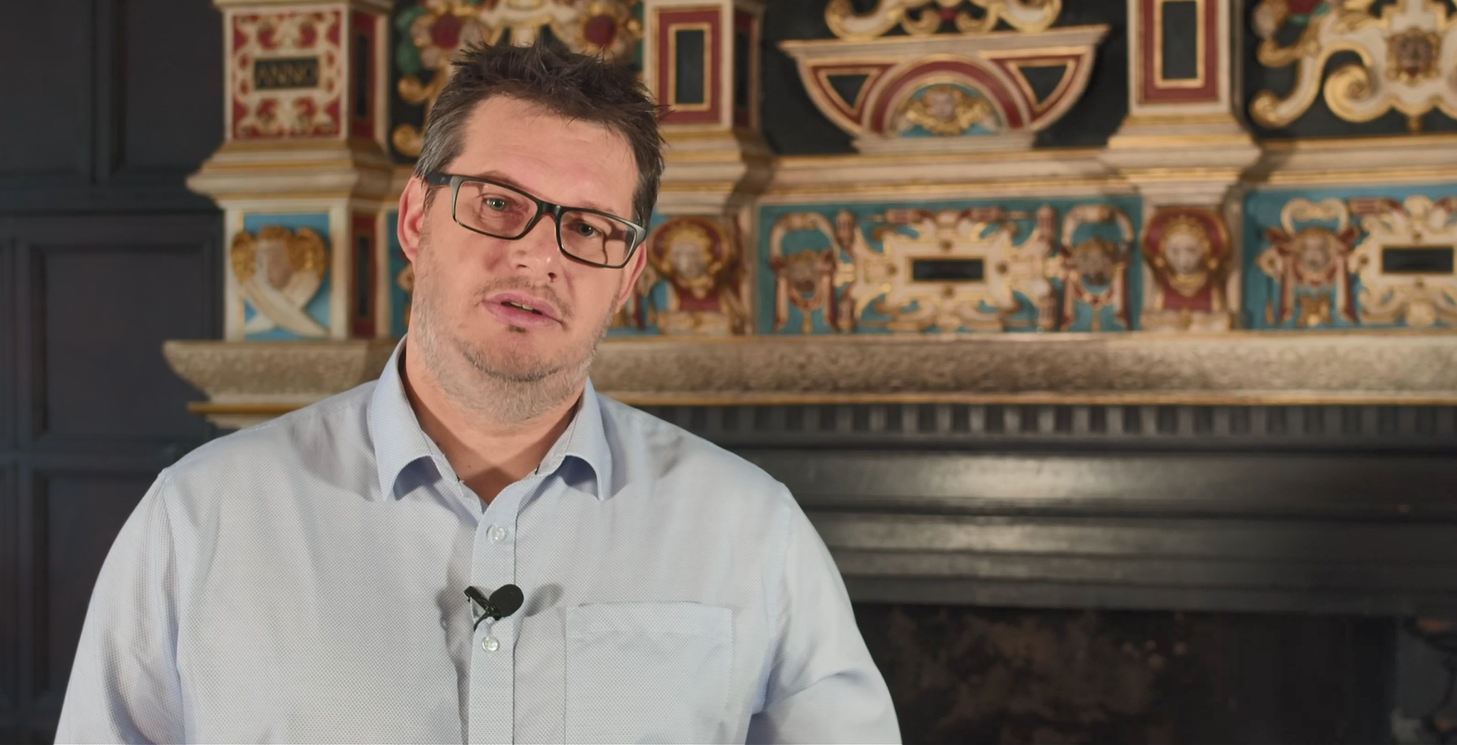 Jim Butler – Local Historian
[Speaker Notes: DISCUSSION OR POSSIBLE ESSAY QUESTION.]